Affordability and Accessibility
Cate Sumner and Carolyn Graydon
Session 14, [9 March, 2023]
Session overview:
What does Court Performance Data tell us on access and affordability of justice?

Who is accessing the court and who is not?​

Where are they coming to court?​

How are they accessing the court? ​

What are the outcomes when people access the court?
The large proportion of litigants who are unable to access or afford legal advice and or representation before the Courts continues to be a matter of serious concern. Those involved in criminal and family law/protection proceedings are often the most disadvantaged. Considerable additional time and resources are required to ensure that such cases are managed efficiently and brought to trial in a timely manner while also ensuring that those parties are afforded natural justice and procedural fairness.

-Hon Chief Justice Michael H. Whitten QC of Tonga
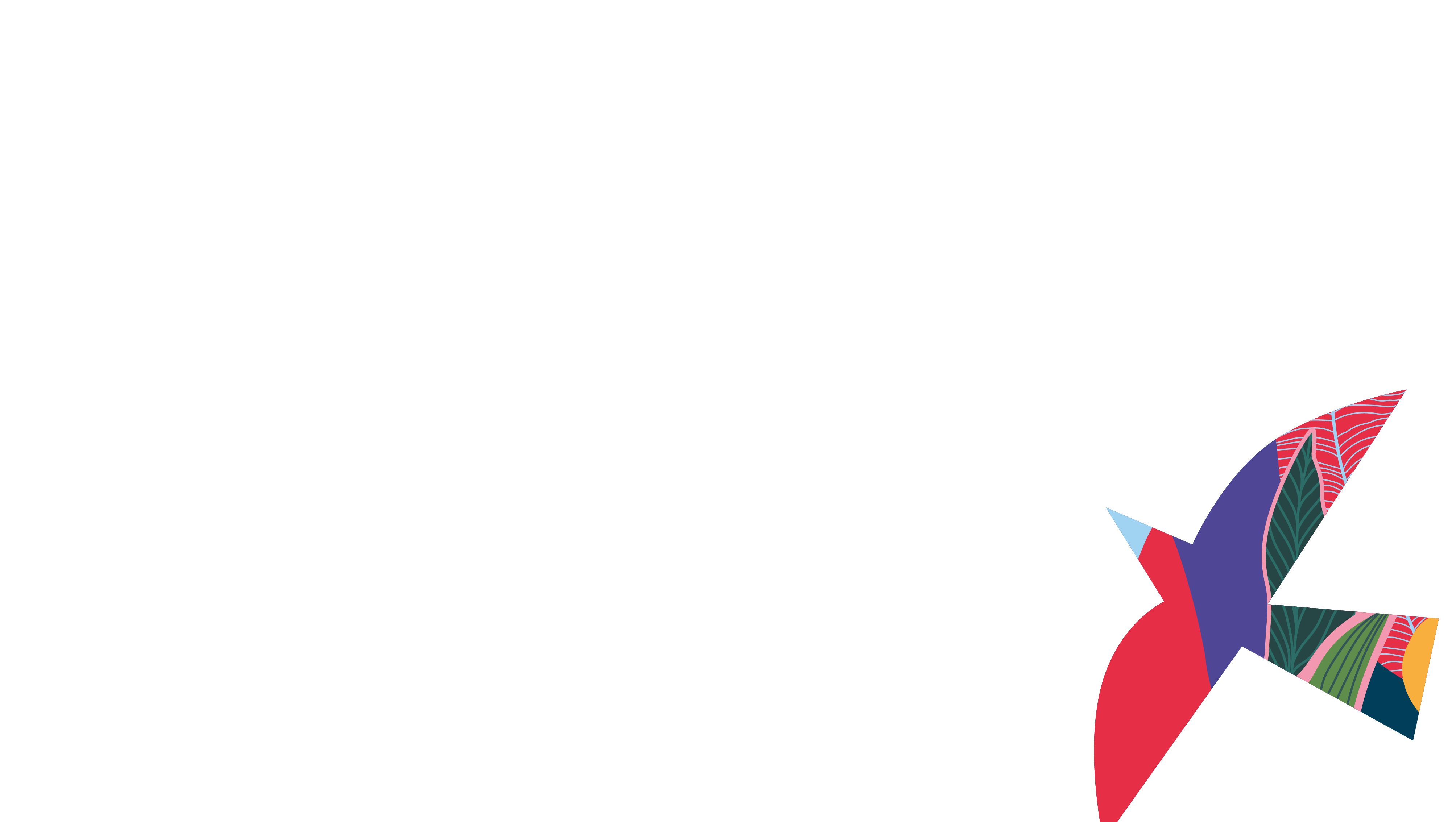 Extract from Courts of Tonga 2020-2021 Annual Report
We need to have a different mental set or mentality in order to deal with the justice needs of the ordinary people of this country. The question we should ask is how the post-pandemic justice system will look different and how it might even emerge from the current crisis better than before. 
Most importantly the use of digitalization will become the norm in short matters such as restraining orders protecting domestic violence victims, child protection determinations, bails applications – All by way of remote proceedings by telephone and videoconference. 

-Honorable Chief Justice Vincent Lunabek of Vanuatu
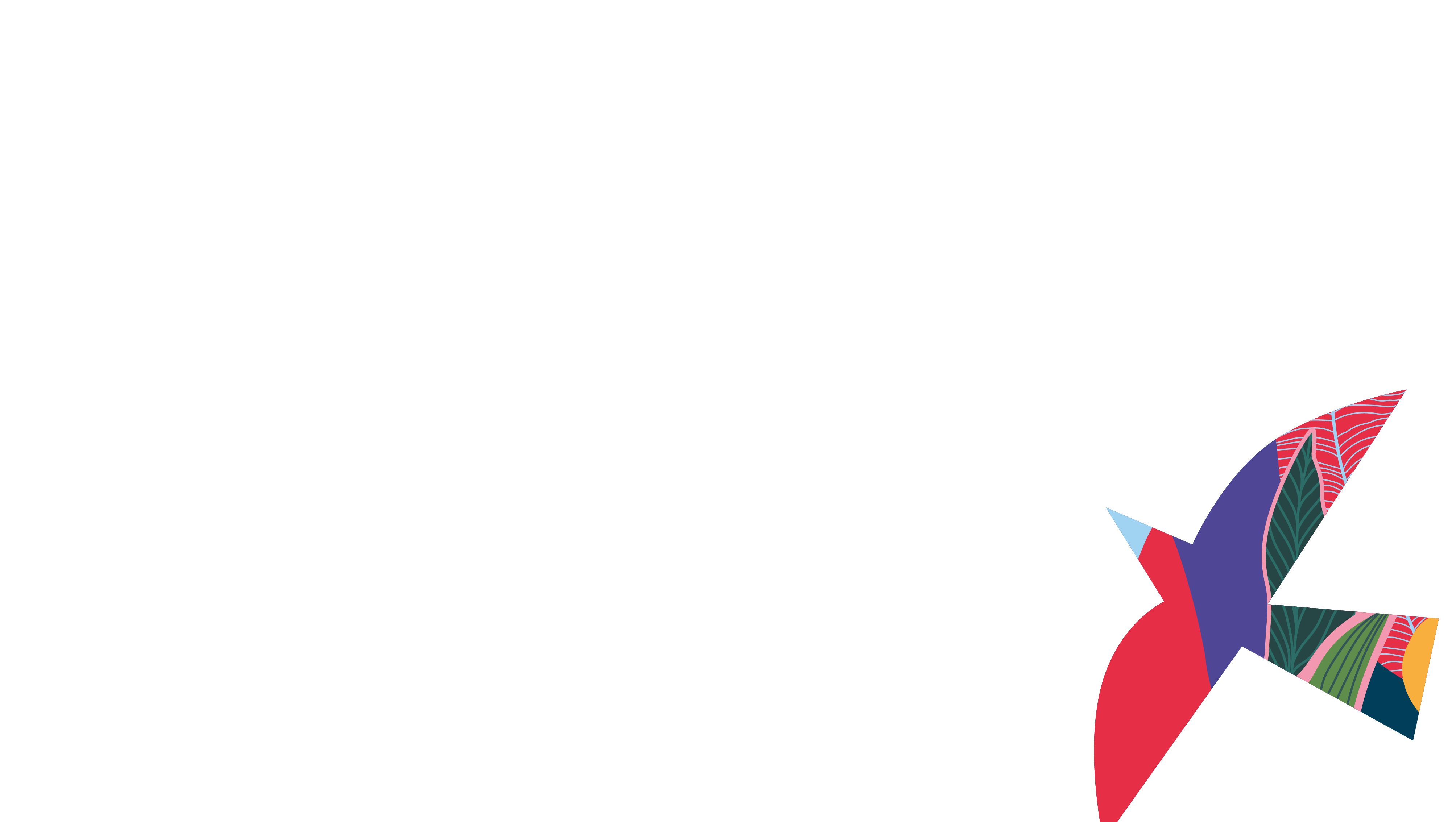 Extract from Vanuatu 2022 Official Opening of the Courts.
How Courts engage transparently with the public on their work and demonstrate access to justice as a key element of the administration of justice
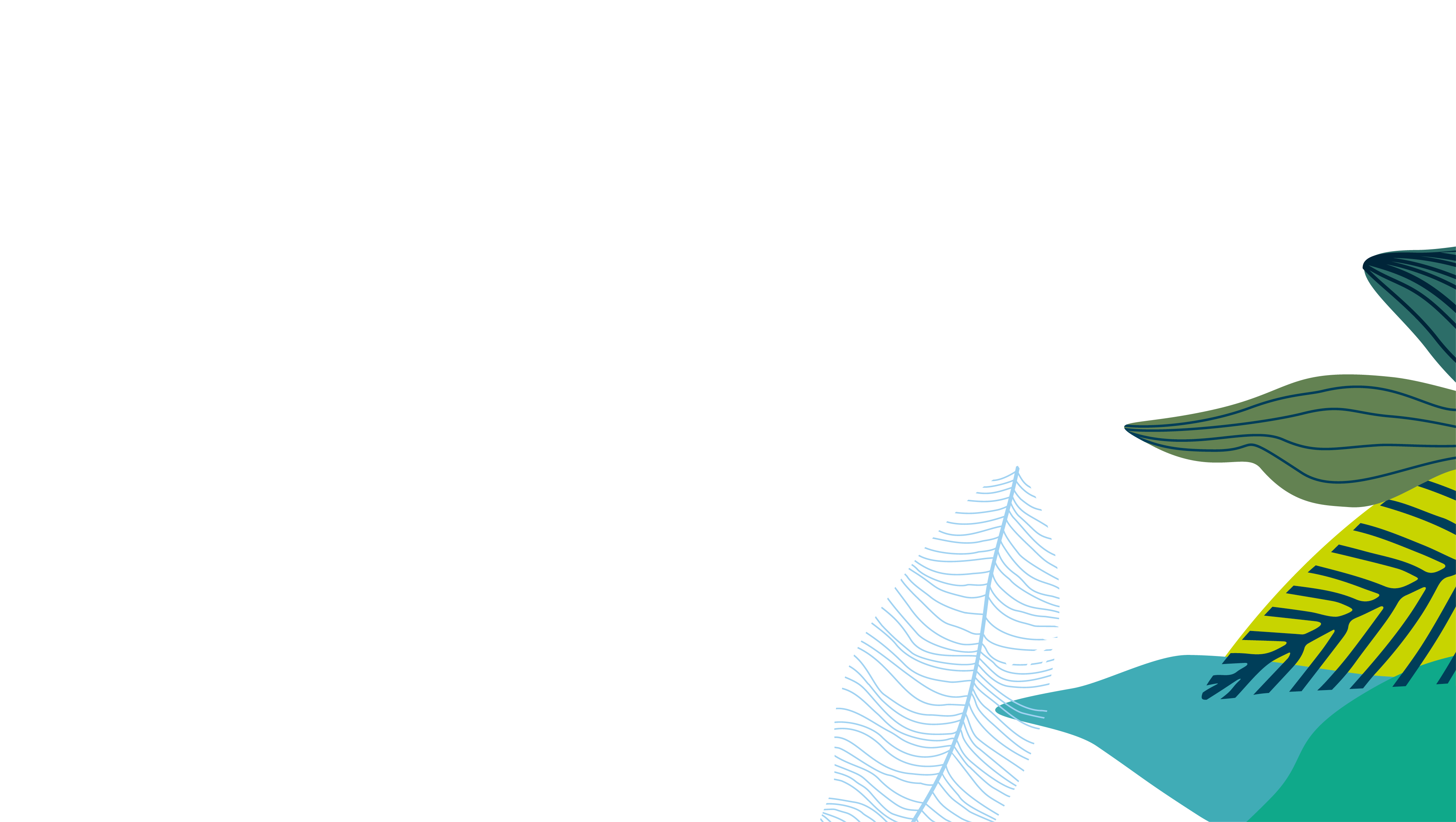 Access to Justice
– what are we looking for?
Who is accessing the court and who is not?
Where are they coming to court?
How are they accessing the court? 
What are the outcomes when parties do access the court?
Are there some outcomes that violate human rights?
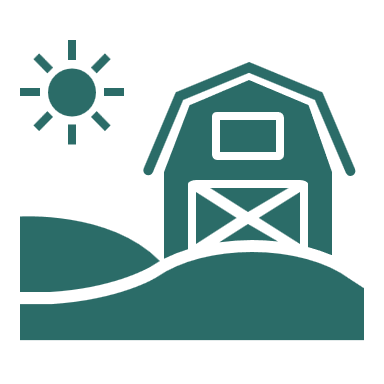 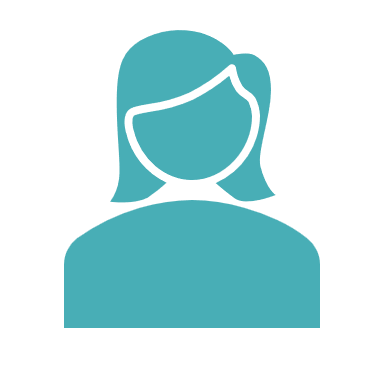 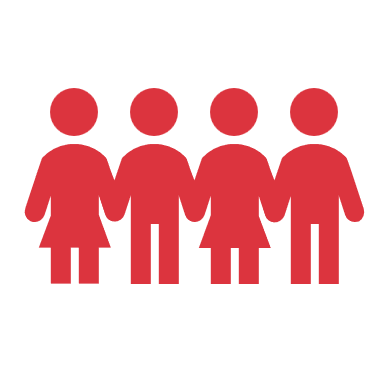 Are children visible in court data?
Are women accessing the courts?
Are people that live outside cities accessing the courts?
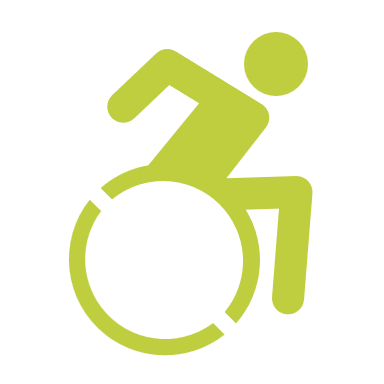 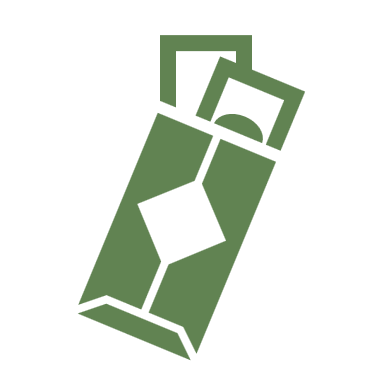 Are people that are poor accessing the courts?
Are people with disability accessing the courts?
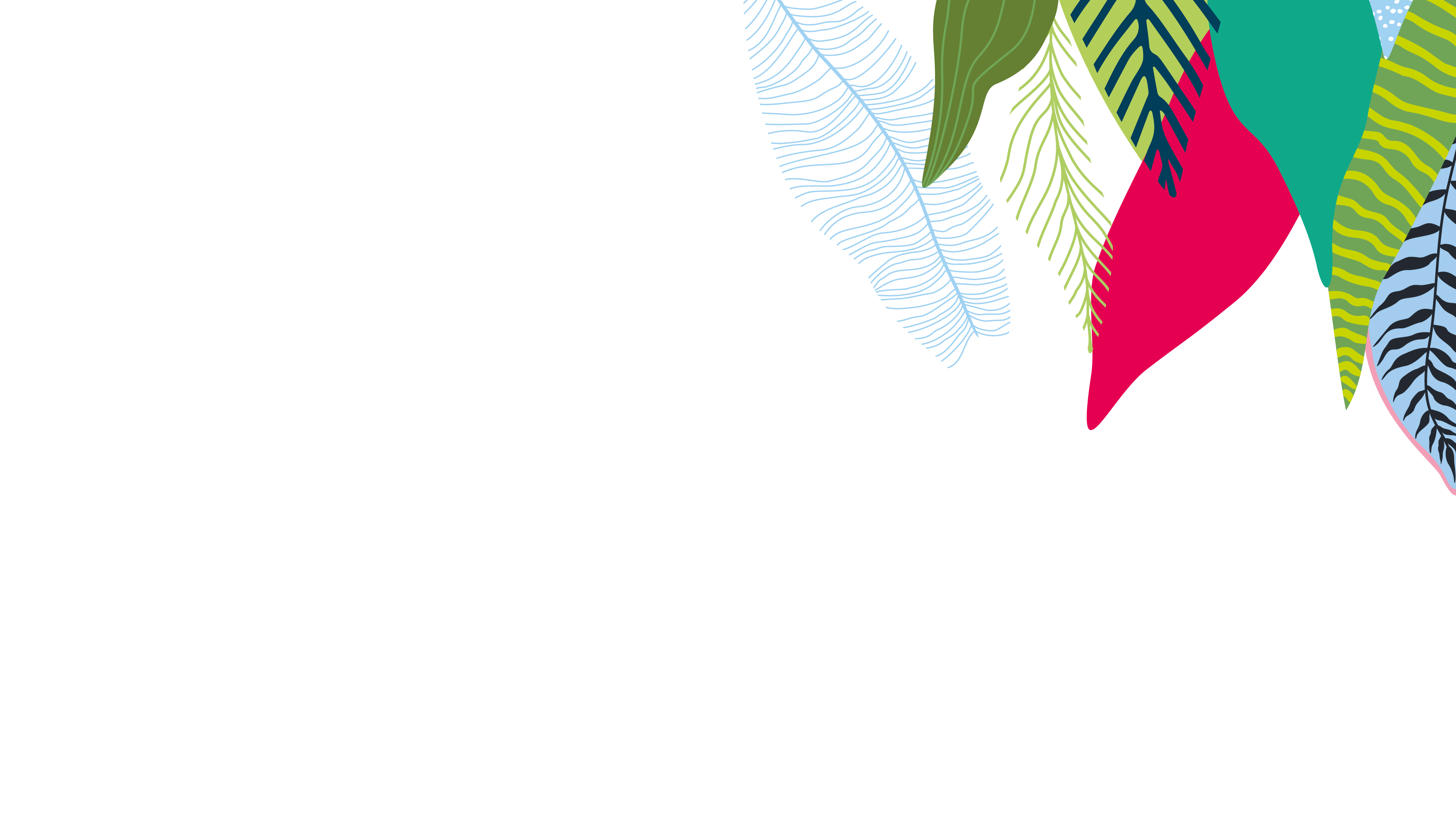 When people with disabilities come to court
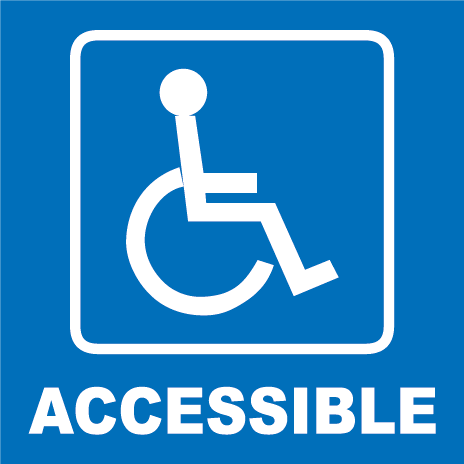 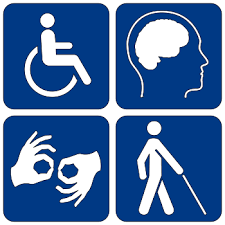 Need to focus on people with disabilities
17% (1.7m) Pacific people with some form of disability
 >10% children with disabilities attend school in Asia Pacific  
 Only 10% Pacific people with disabilities economically active
More vulnerable to physical and sexual abuse (women & girls 2-3 x  and children 4 x than others)
People with disabilities have the highest rates of dissatisfaction with court services.
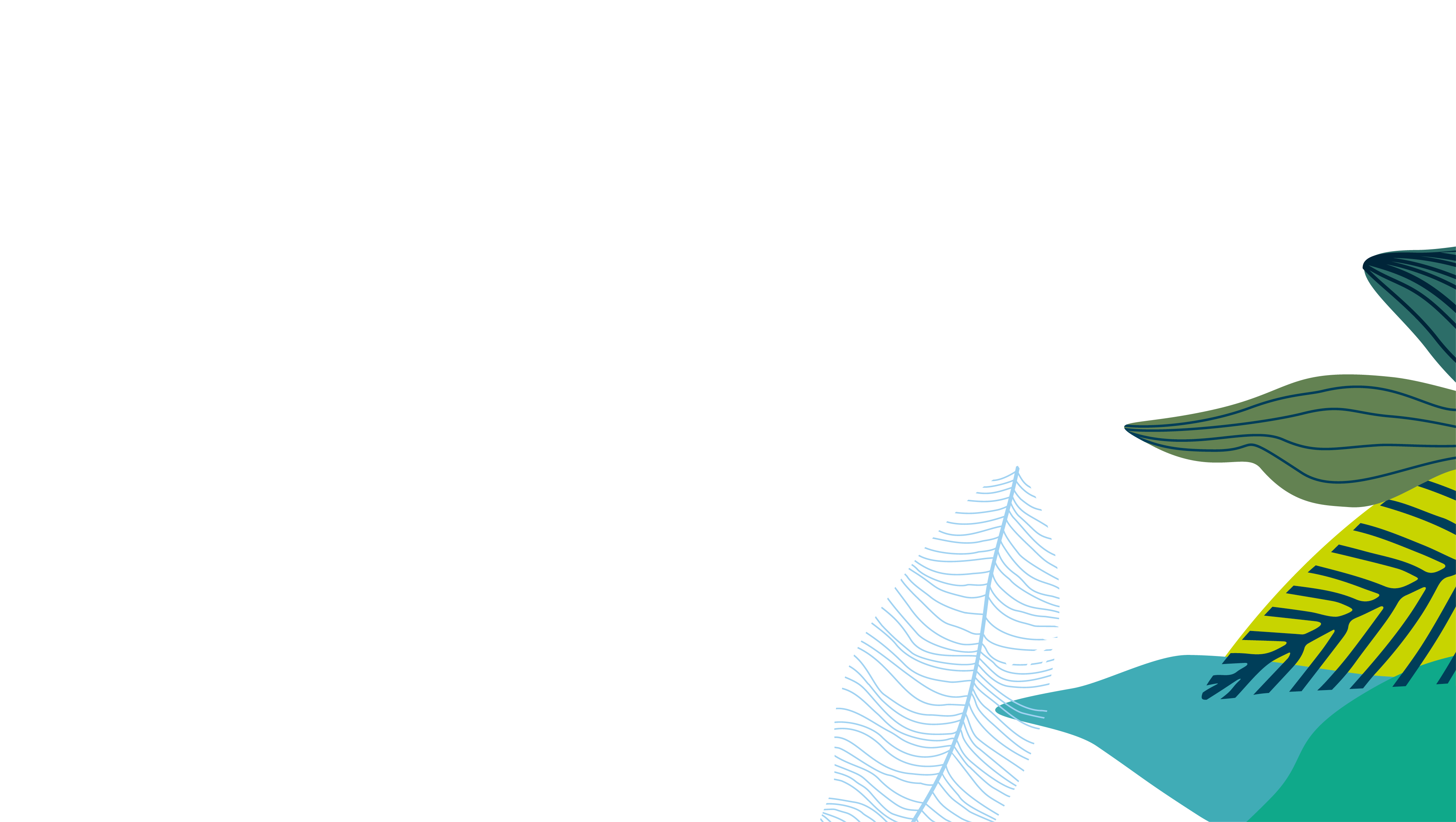 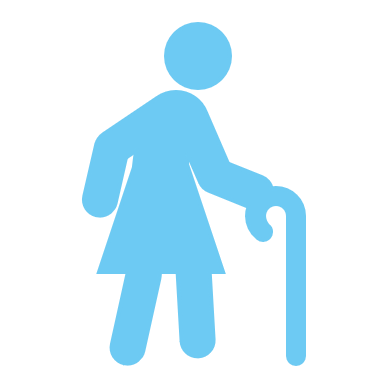 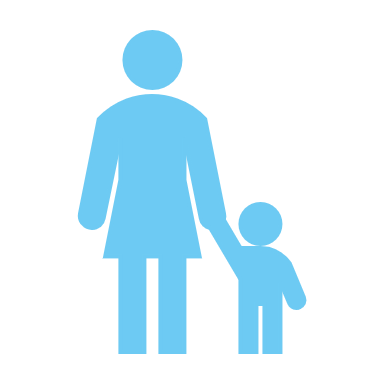 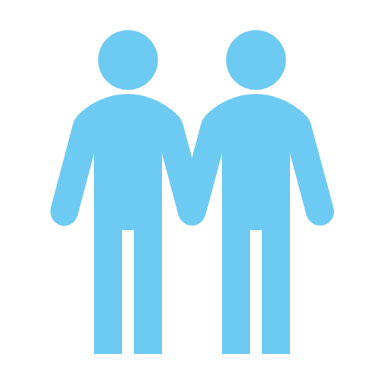 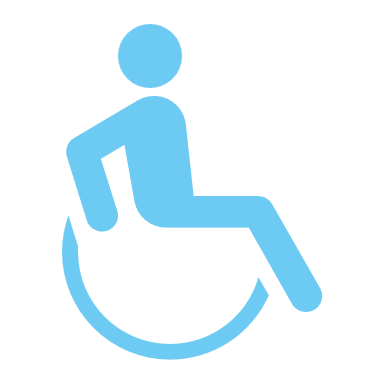 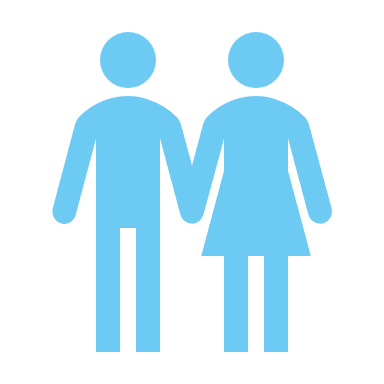 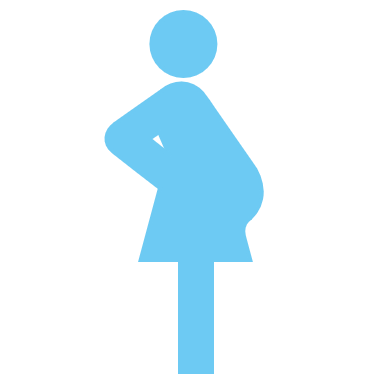 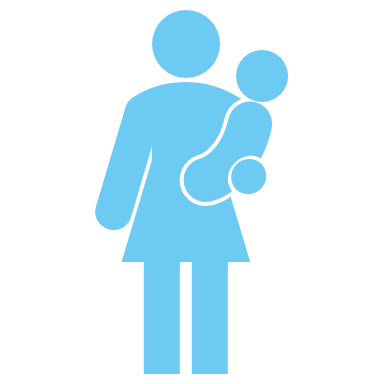 EQUAL RIGHTS
People with disabilities have equal rights
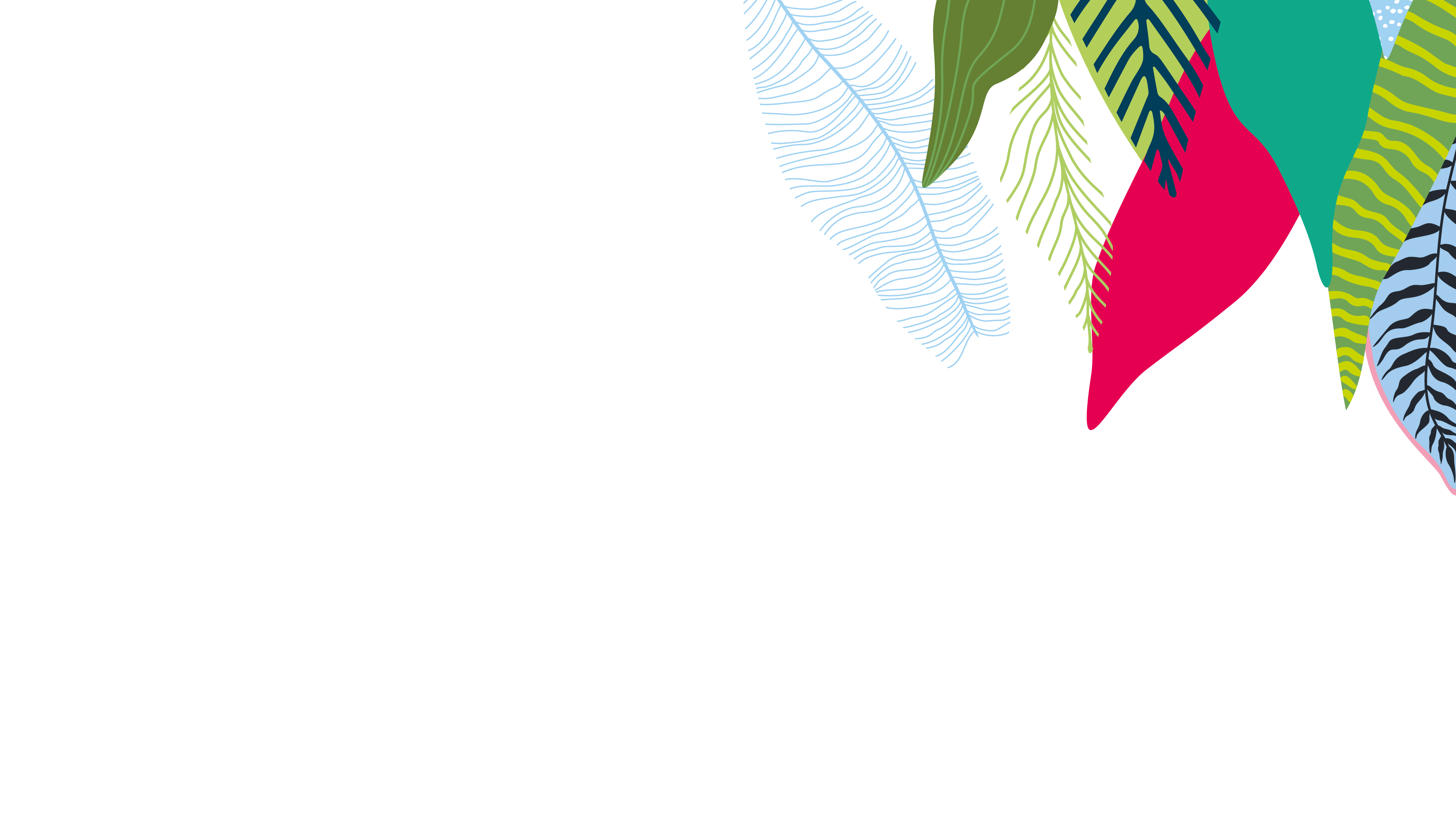 Convention on the Rights of People with Disabilities (CRPD)
14/15 Pacific countries have signed or ratified
Key obligations which apply to Courts

Non-discrimination: right to access, understand, participate, exercise rights, as others do (Art 4)
Reasonable accommodations: must be made to avoid discrimination (Art 2) 
Collect and analyse data: (Art 31)
Positive obligation to raise awareness, challenge stereotypes and prejudices towards people with disabilities (Art 4)
Art 31 CRPD obligations
To collect statistical and research data to enable policies to give effect to the Convention. 
Data ‘shall be disaggregated’ ‘used to help assess the implementation of Convention’ and to ‘identify and address the barriers faced by persons with disabilities in exercising their rights.’
Court responsibility for dissemination of statistics to persons with disabilities and others.
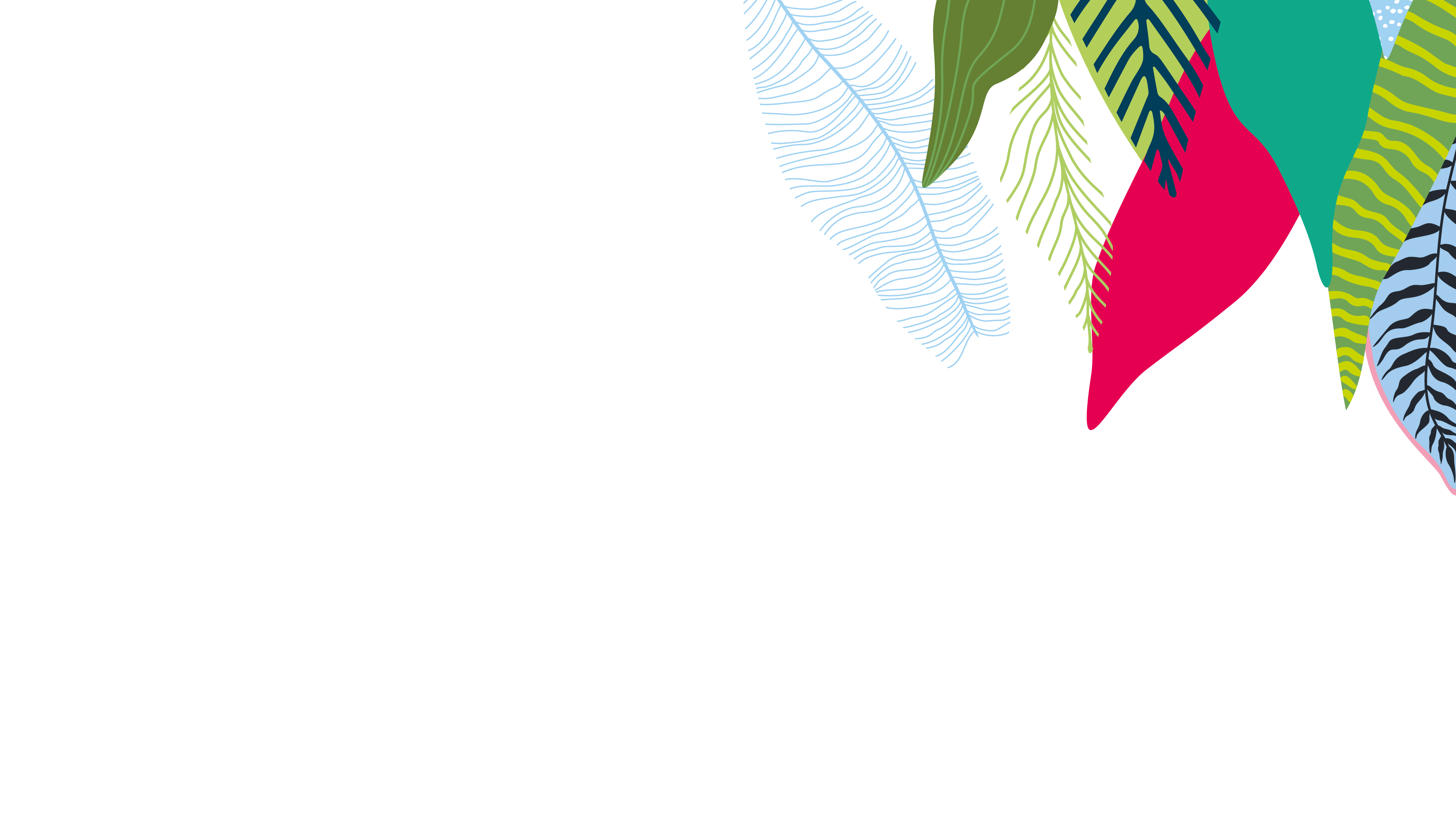 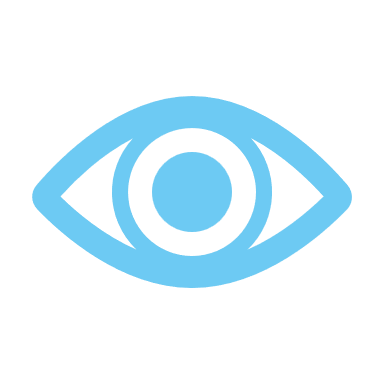 Do you have difficulty seeing, even if wearing glasses?
Finding out as early as possible if people need extra  help
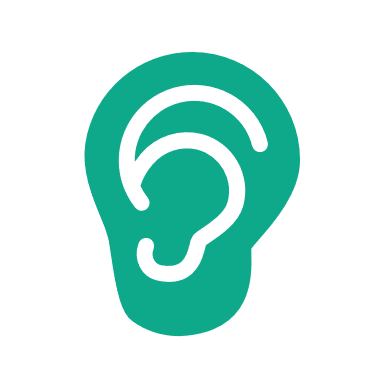 Do you have difficulty hearing, even if using a hearing aid?
Do you have a disability or health condition that may affect your participation in court?
Please call us on # if any of these questions apply to you so we can discuss what assistance the court can provide. We are here to help.
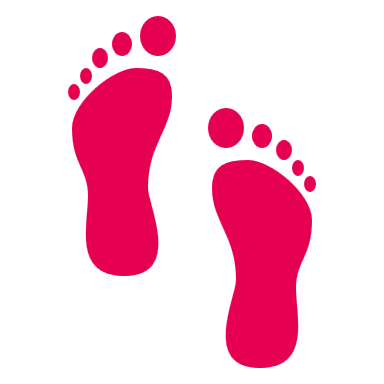 Do you have difficulty walking or climbing steps?
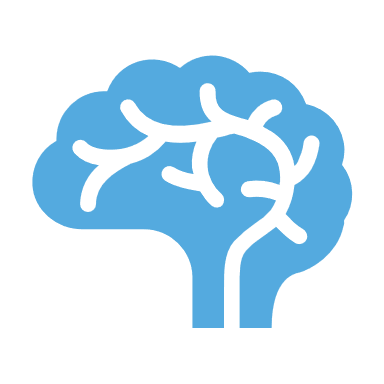 Do you have difficulty remembering or concentrating?
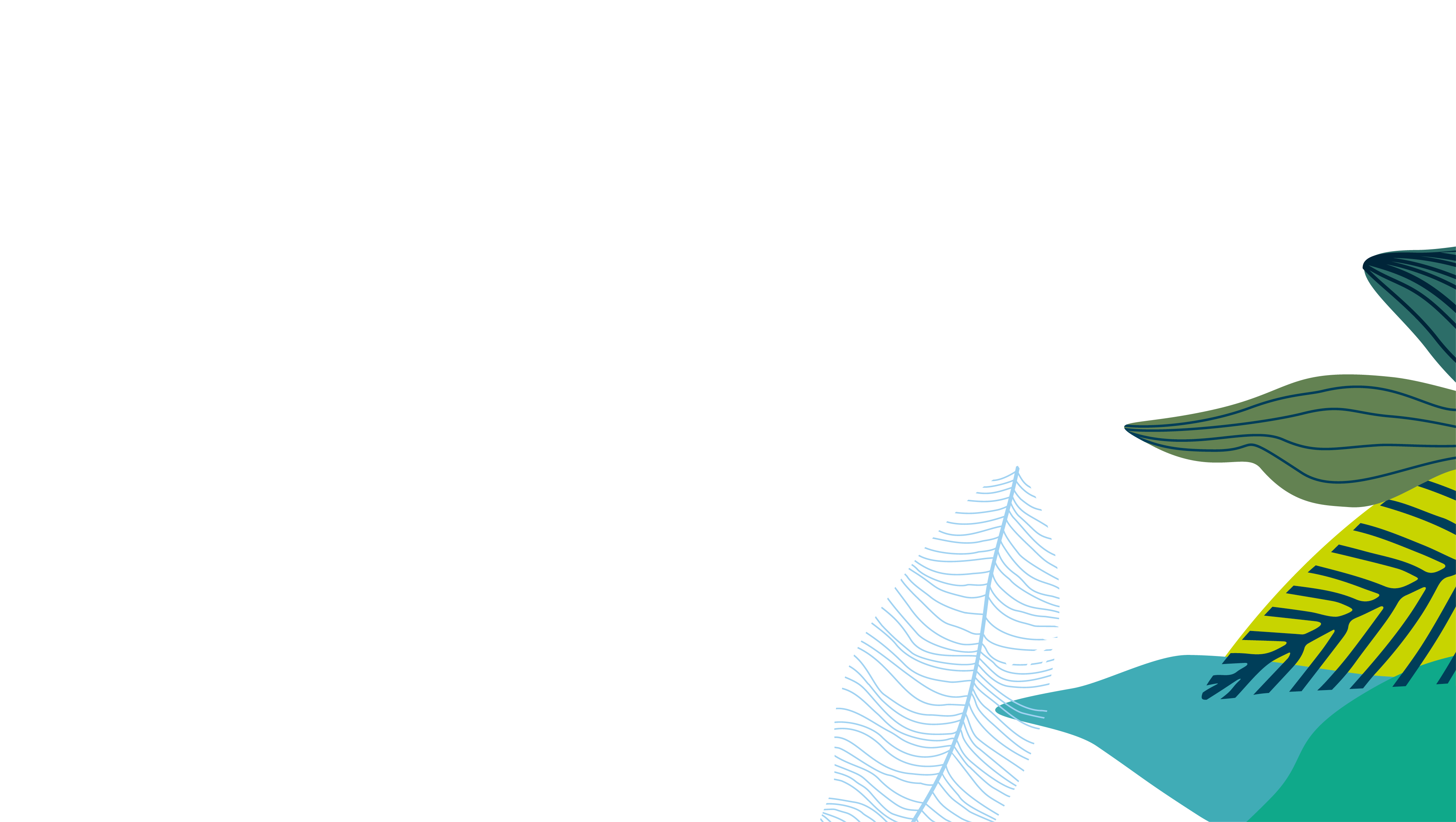 Using your usual language, do you have difficulty communicating, for example understanding or being understood?
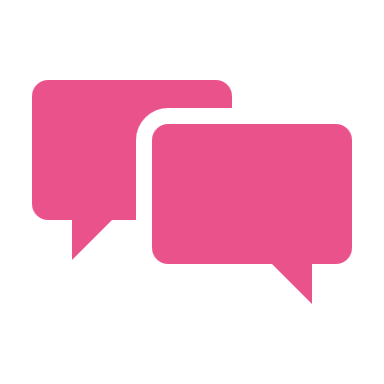 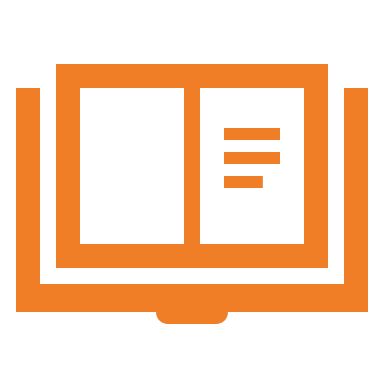 Do you have difficulty reading?
Key data capture points
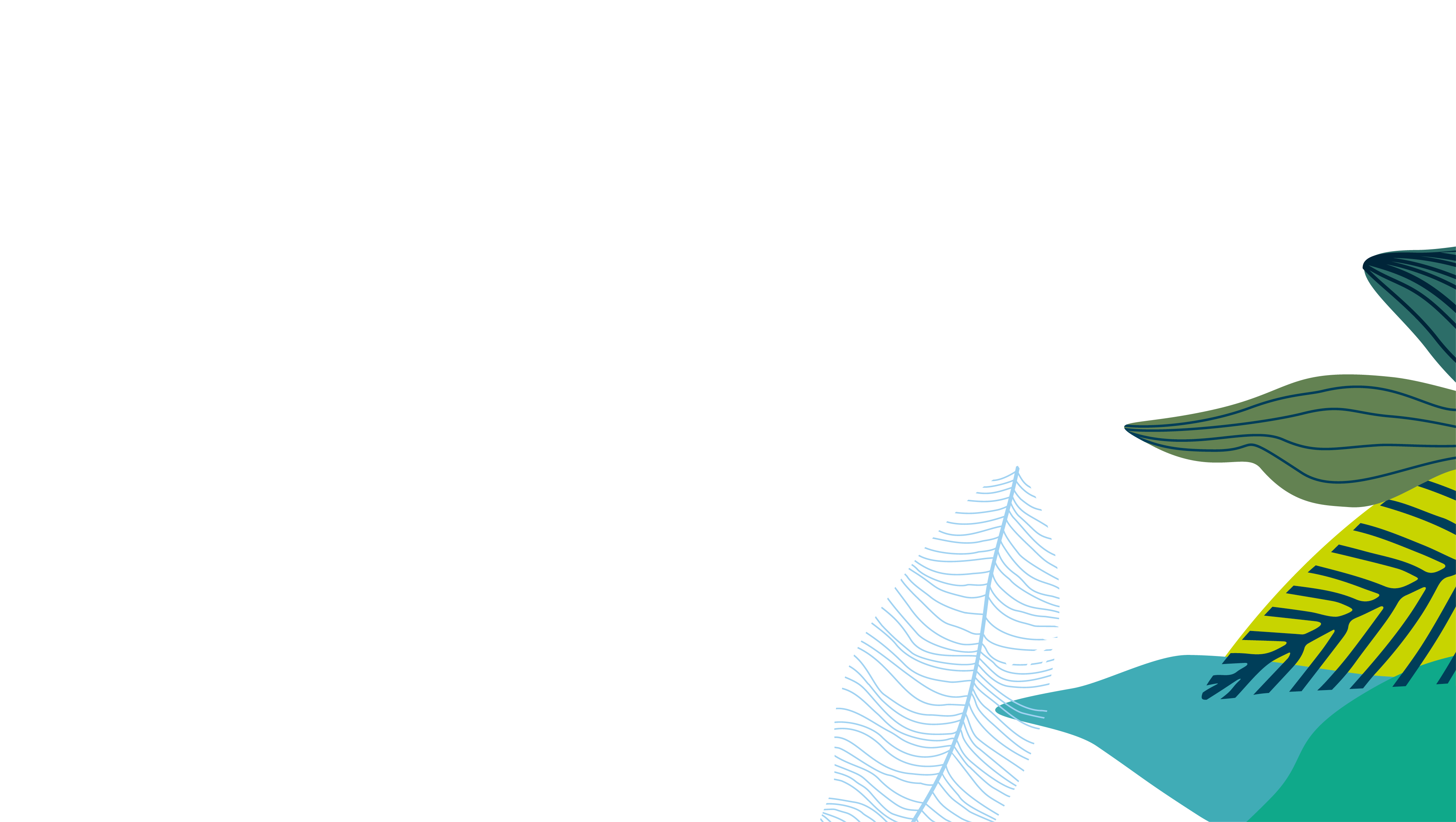 Fields built into CTS
For both civil and criminal cases 
For parties and witnesses
3 key data collection opportunities within existing  court processes:
      1: Time of filing (civil)/first appearance (crim)
      2: Time of response (respondent, defendant, victim, witness)
      3: Day of the hearing to fill any remaining data gaps
[Speaker Notes: Include many rights that courts deliver: 
Equality before the law means people must have equal access to the courts to enforce their rights
Right to a fair and speedy trial. Justice delayed is justice denied.
Right to an effective remedy
Right to be treated as innocent until proven guilty: those held in pretrial detention have right to be held only as a matter of last resort and for the shortest possible time.]
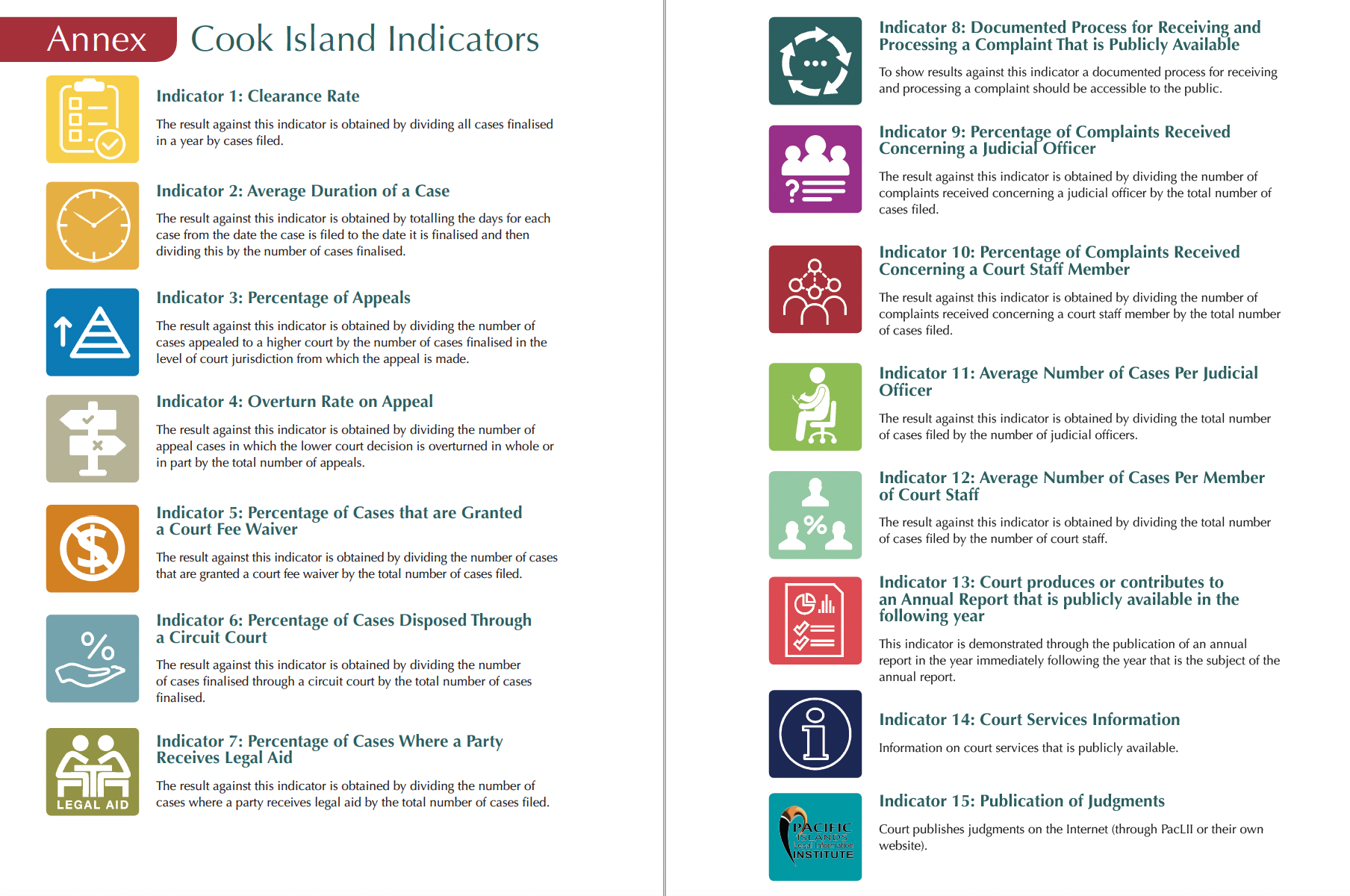 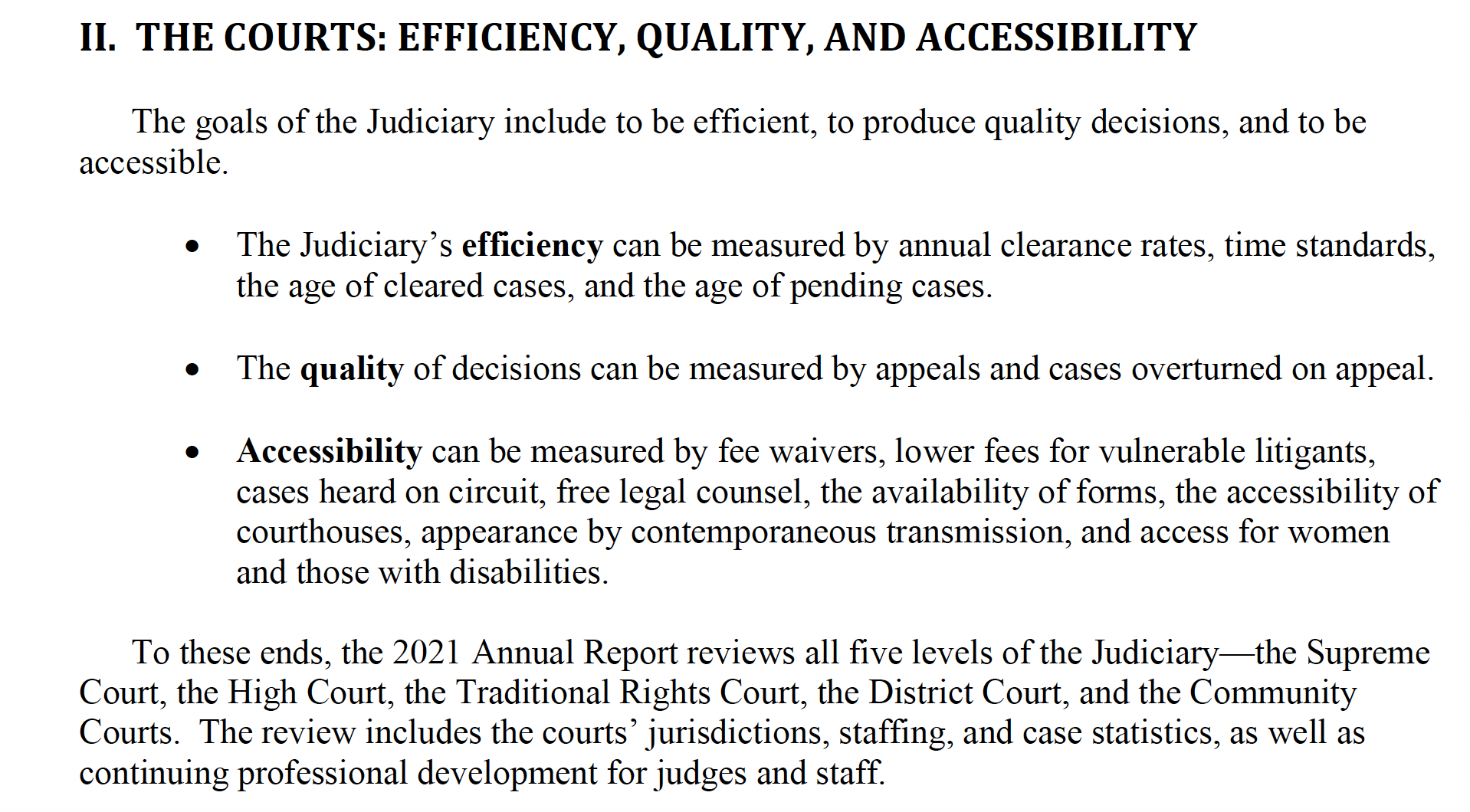 Extract from 2021 Annual Report: Republic of the Marshall Islands p16.
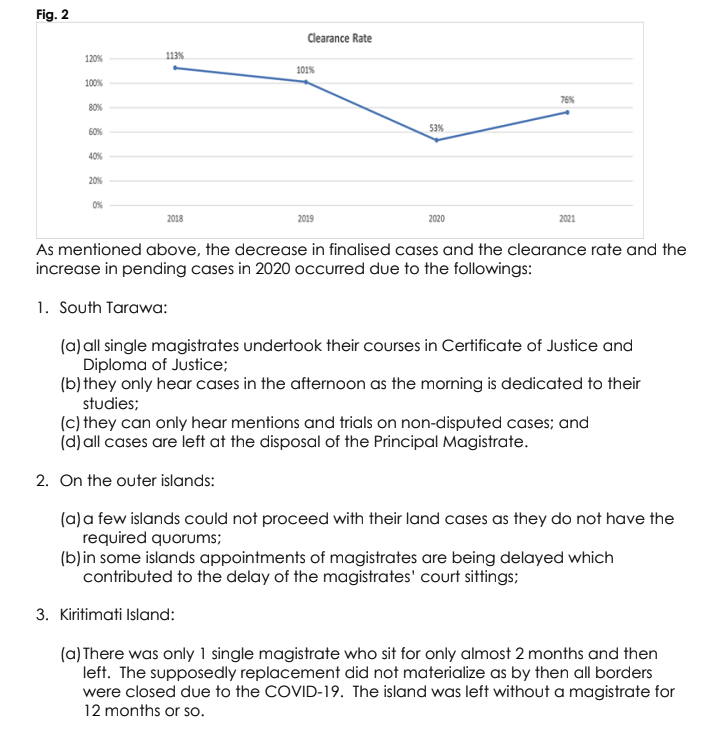 Case management data
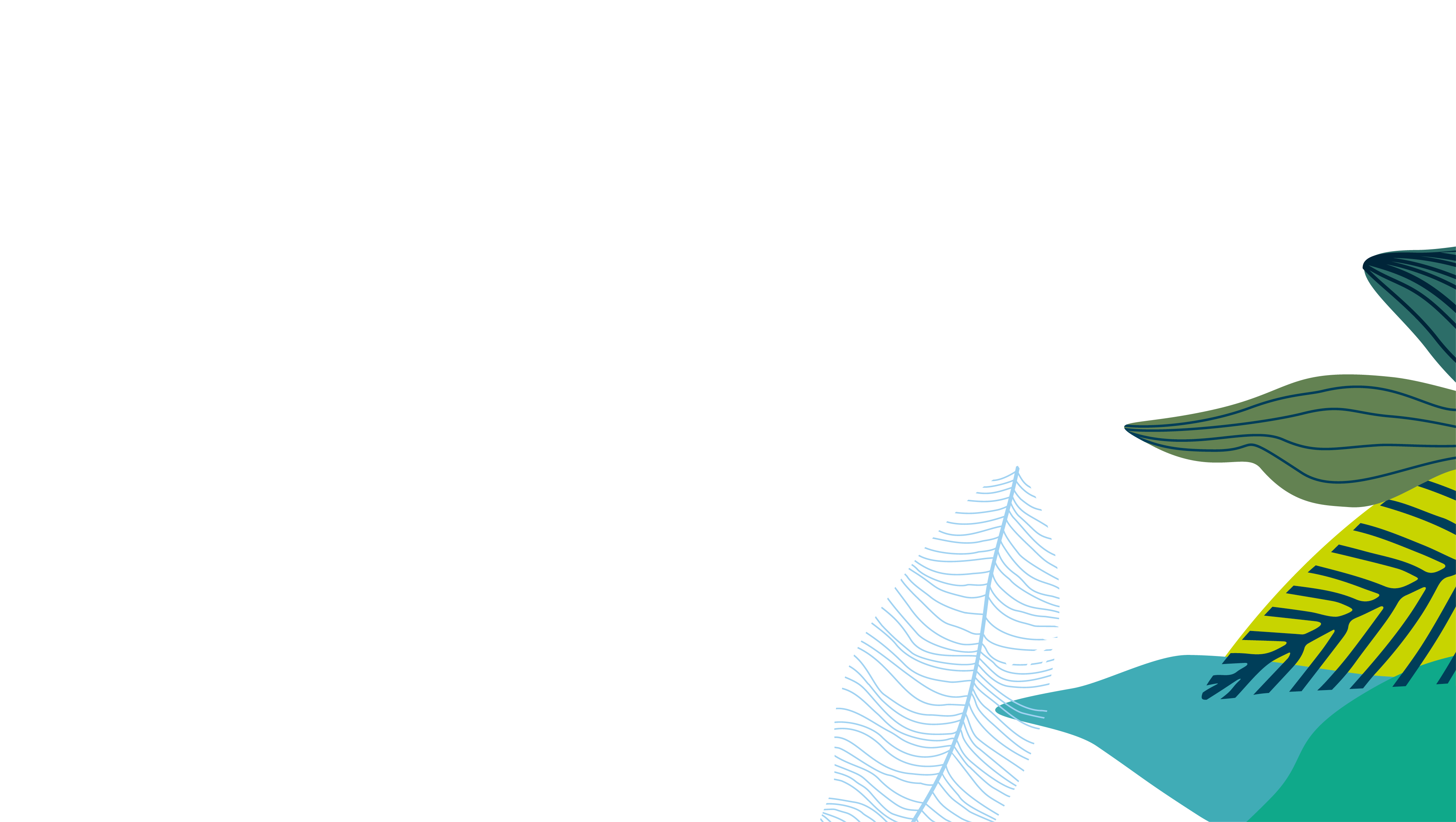 Shows us whether the court has capacity to effectively manage its caseload and make good decisions
Allows barriers to be identified and addressed
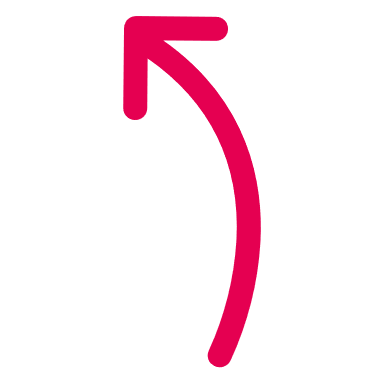 Extract from Kiribati Judiciary Annual Report: High Court Division  2020-2021, Magistrates Court Division 2018-2021 and Corporate Services Division 2020-2021, p41.
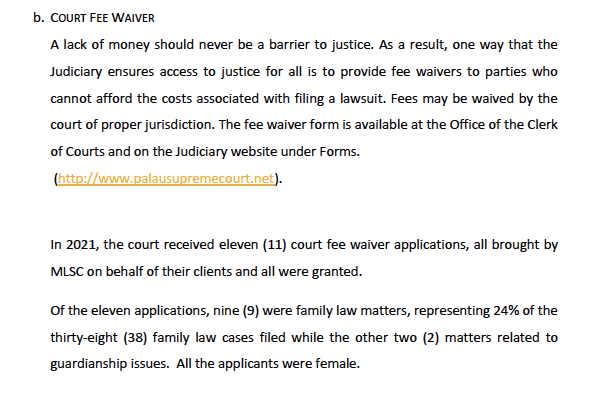 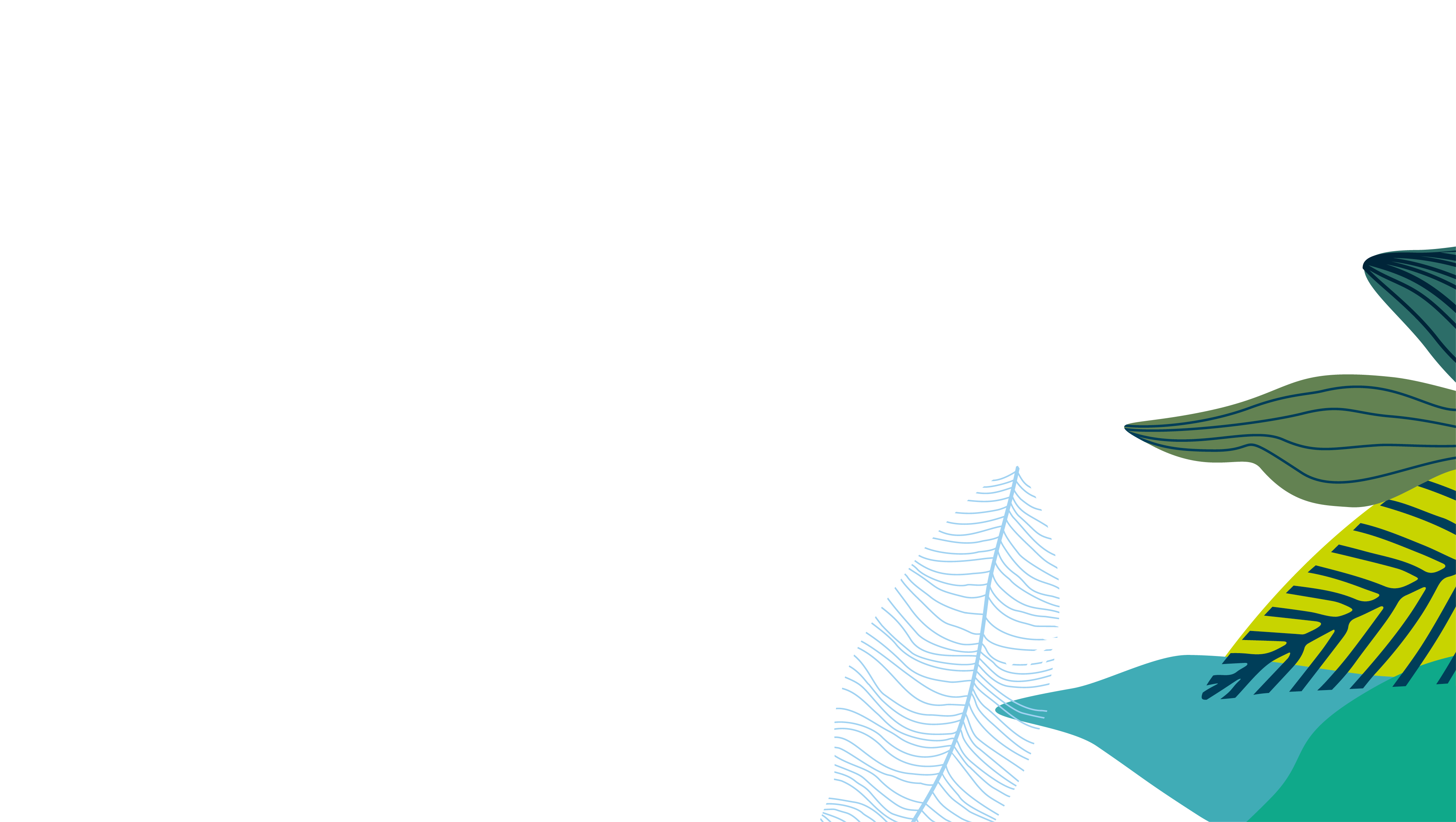 Affordability and accessibility data
Shows us whether people can access the courts despite cost and distance
Extract from Palau 2021 Annual Report (Access to Justice as COVID-19 Challenges Continue), p49.
Affordability and accessibility data
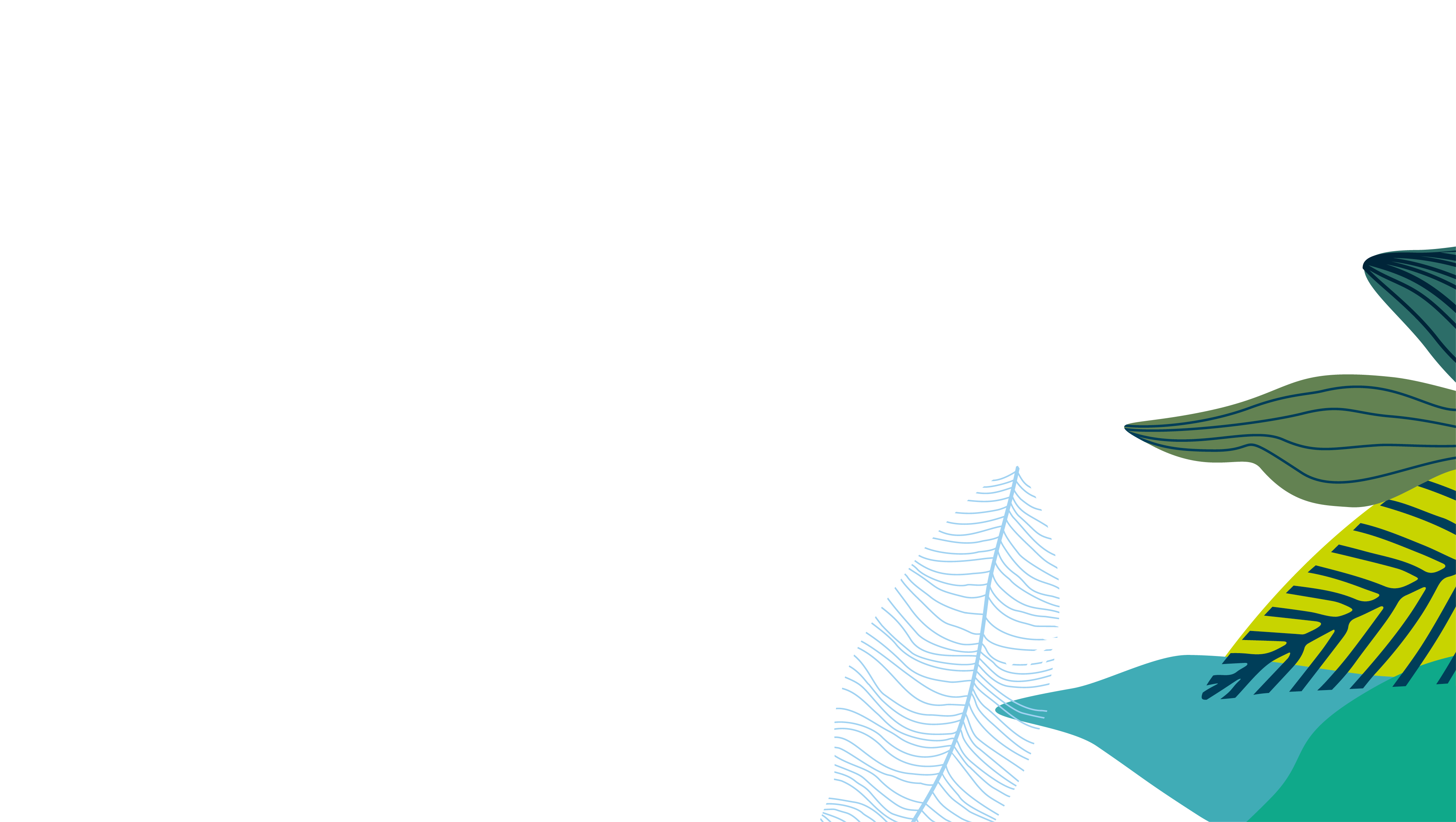 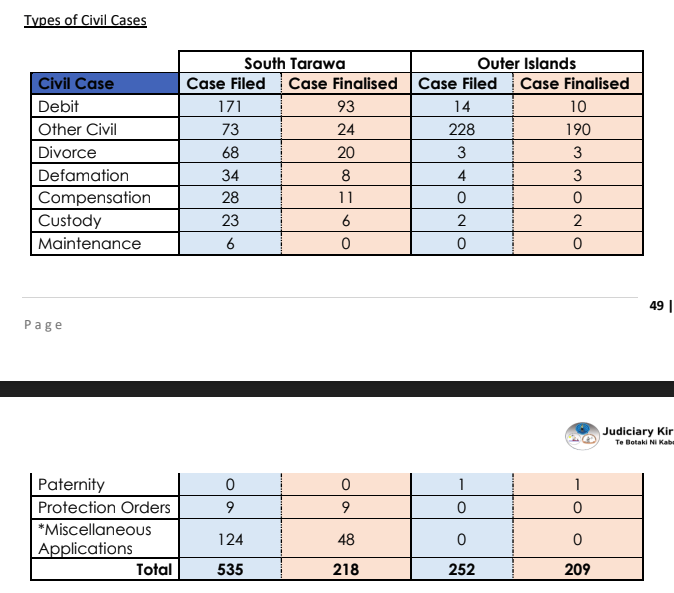 Shows us whether people can access the courts despite cost and distance
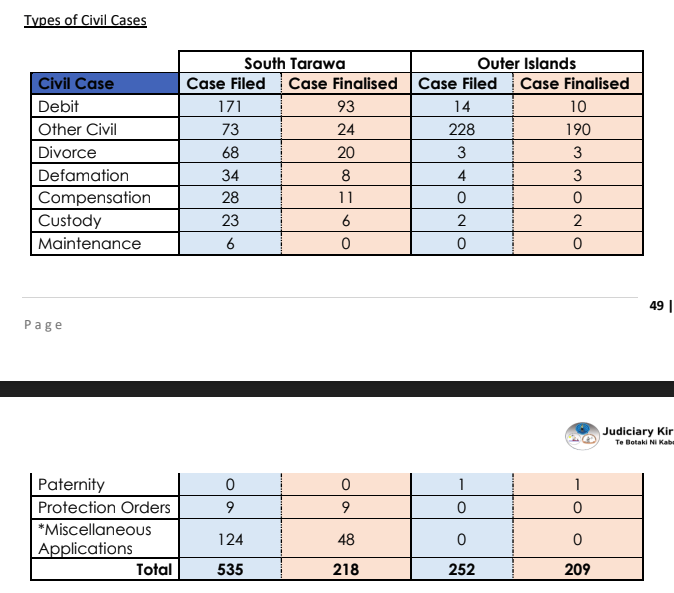 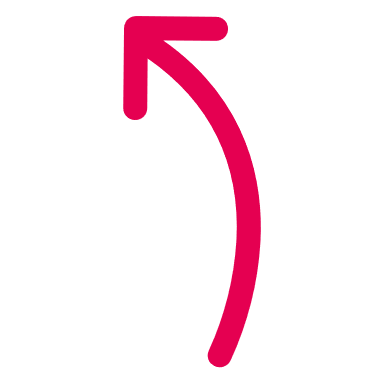 (Note: Miscellaneous Applications compromise of protection order cases)
Allows for gaps to be identified in certain areas or regions
Extract from Kiribati Judiciary Annual Report: High Court Division  2020-2021, Magistrates Court Division 2018-2021 and Corporate Services Division 2020-2021, p49-50.
Affordability and accessibility data
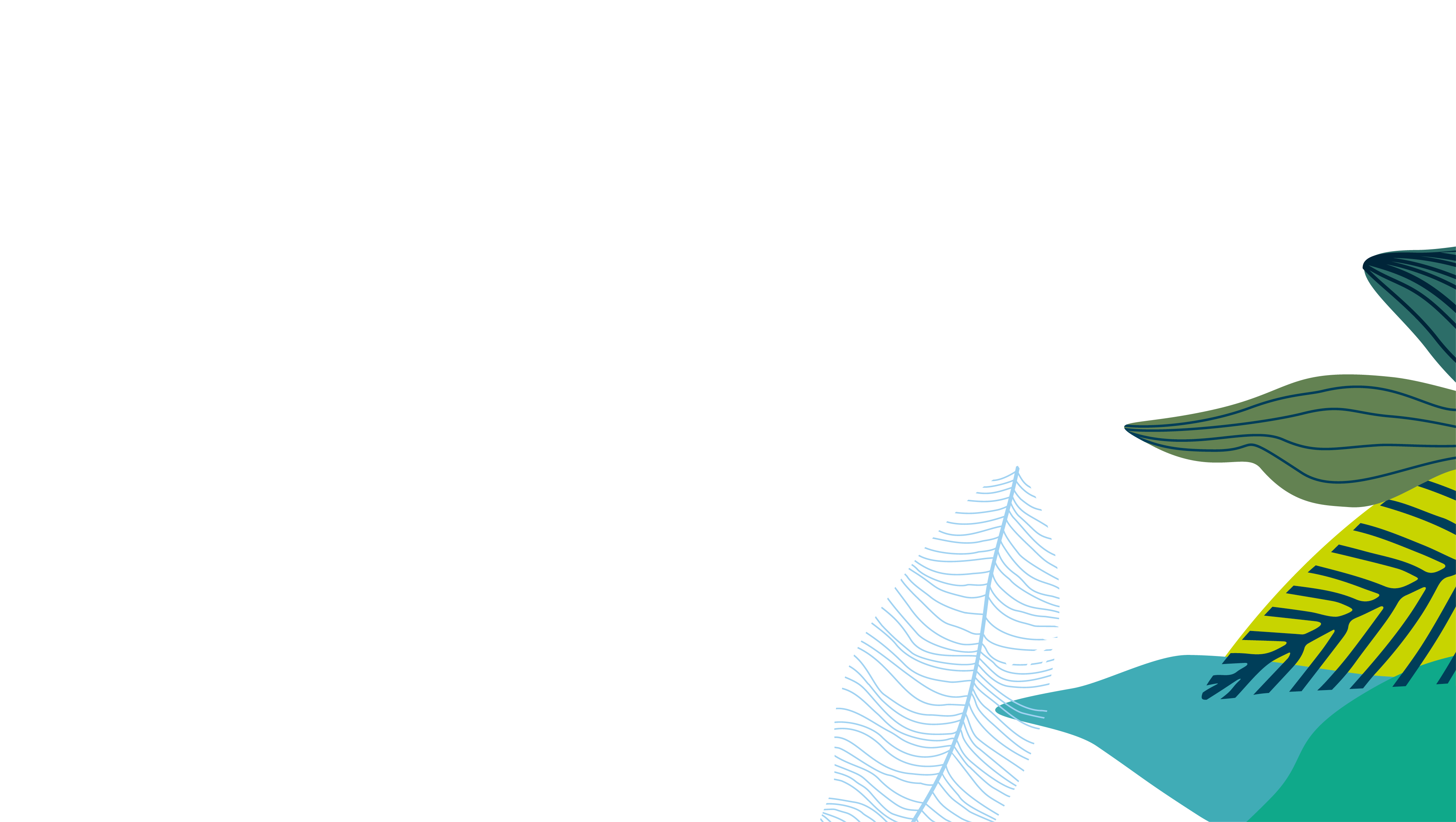 Shows us whether people can access the courts despite cost and distance
Recording data on remote court appearances shows how people are accessing the court
Extract from Palau 2021 Annual Report (Access to Justice as COVID-19 Challenges Continue) p49.
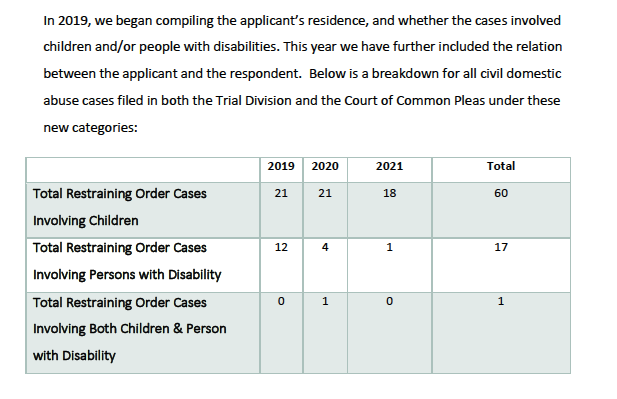 Sex, age and disability  disaggregated data
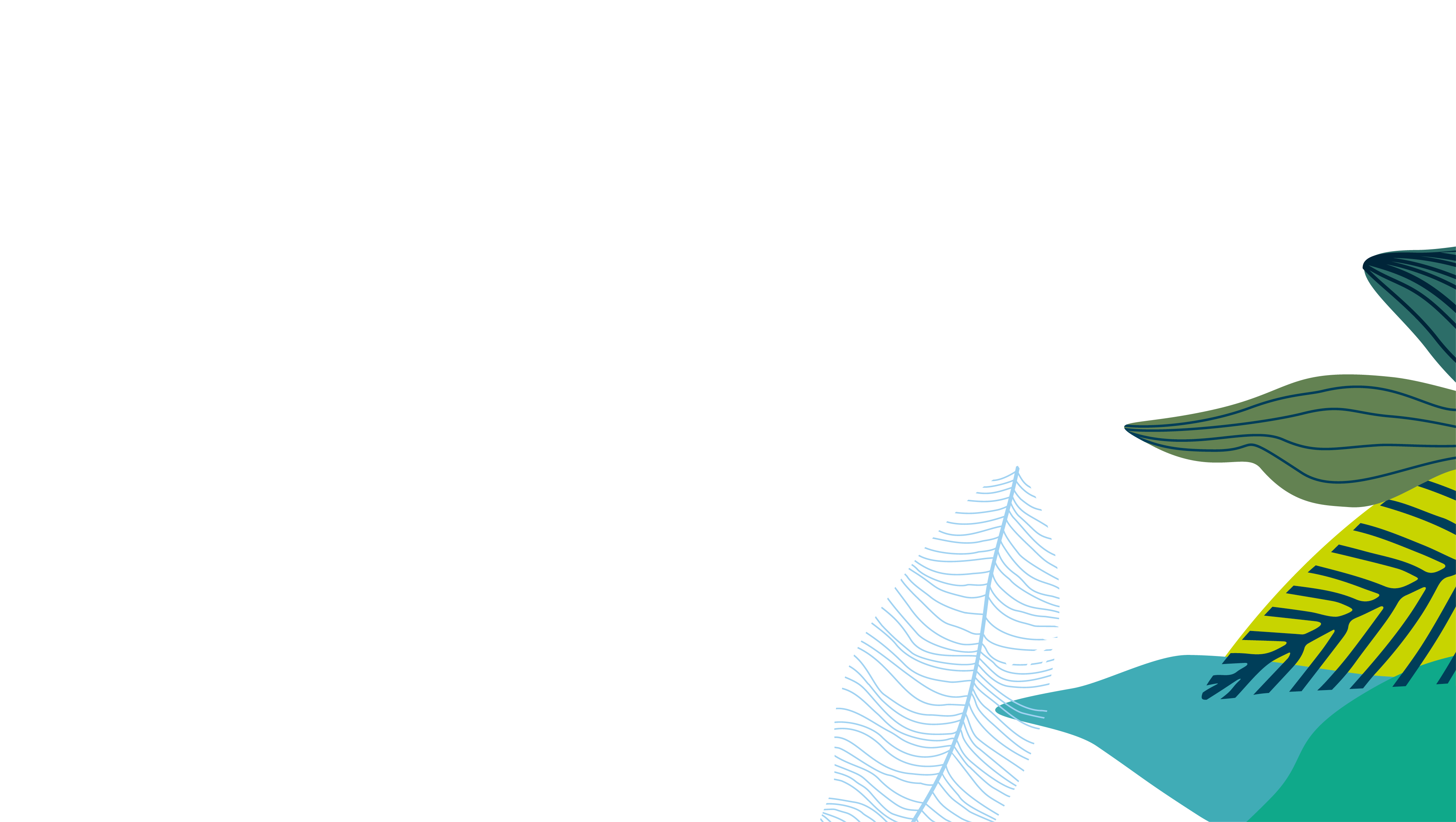 Shows us whether women, children and people with disability are accessing the courts
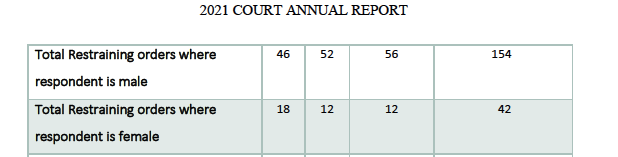 Extract from Palau 2021 Annual Report (Access to Justice as COVID-19 Challenges Continue) p38-39.
Sex, age and disability  disaggregated data
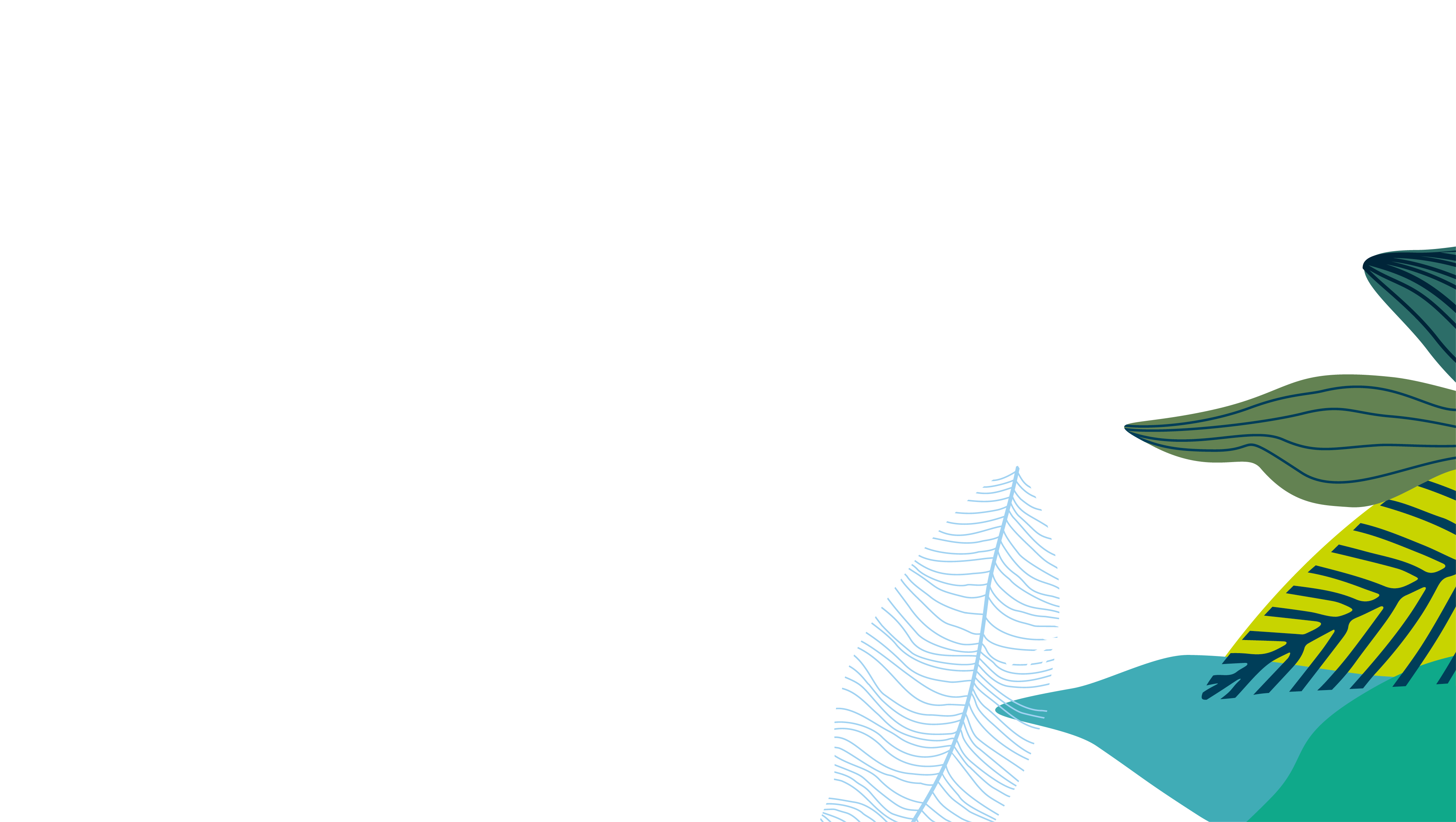 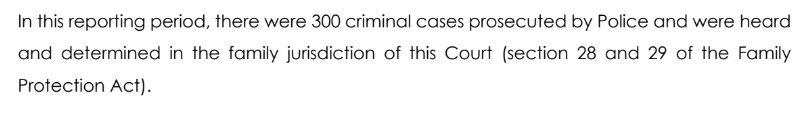 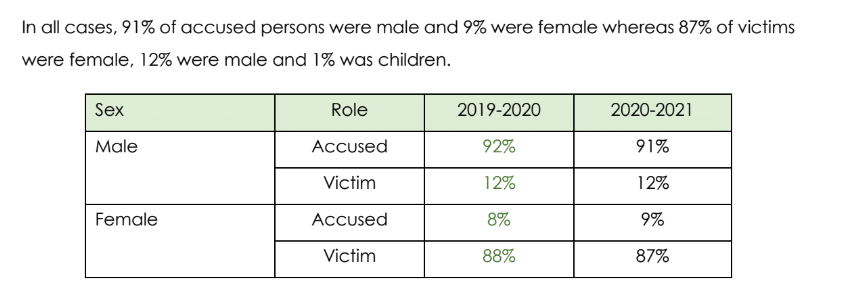 Extract from Courts of Tonga Annual Report 2020-2021 p63-64.
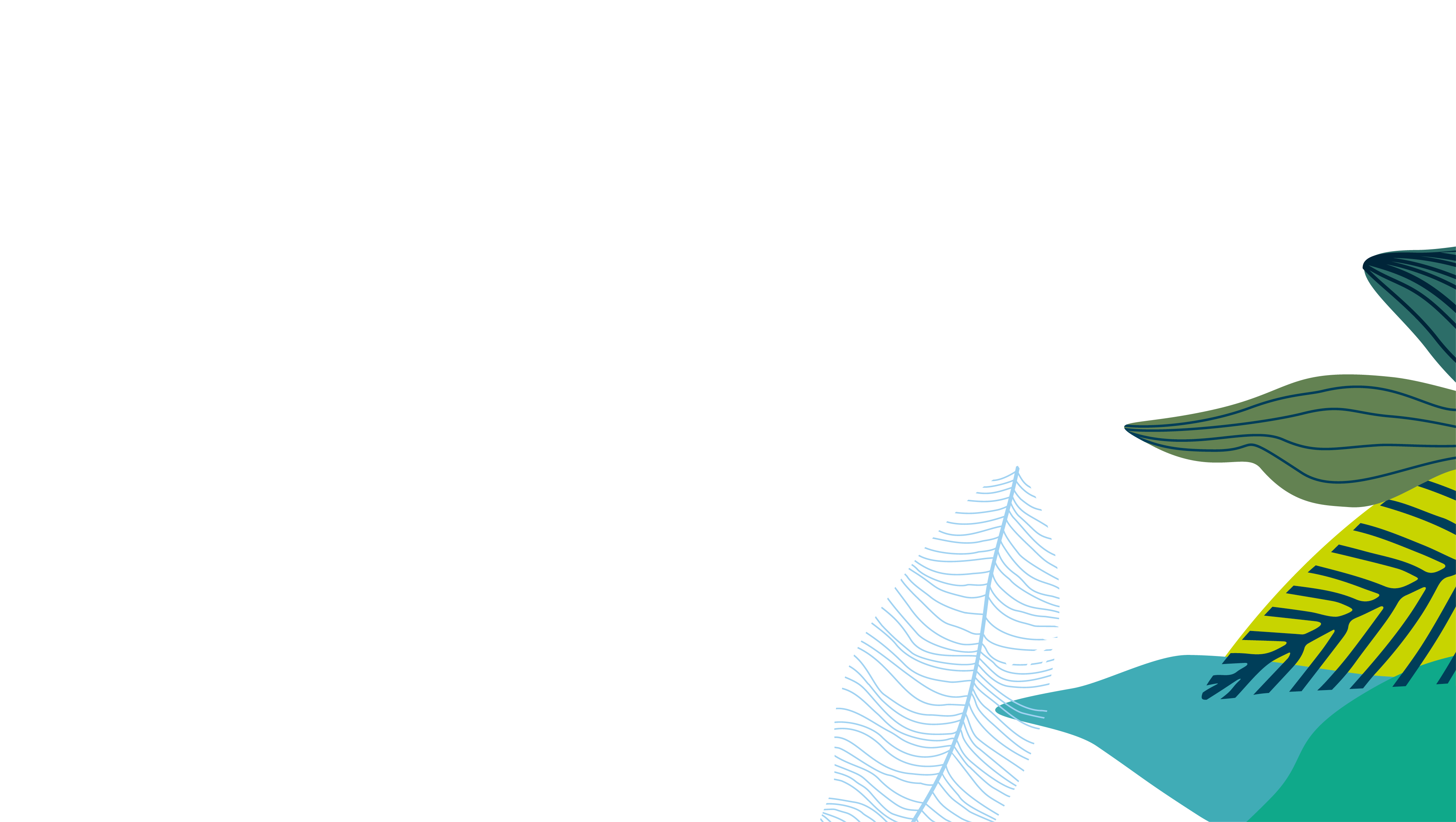 Pathways to court
Shows us how people are able to access the court
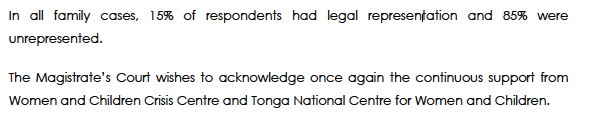 Extract from Courts of Tonga Annual Report 2020-2021 pp 64-65.
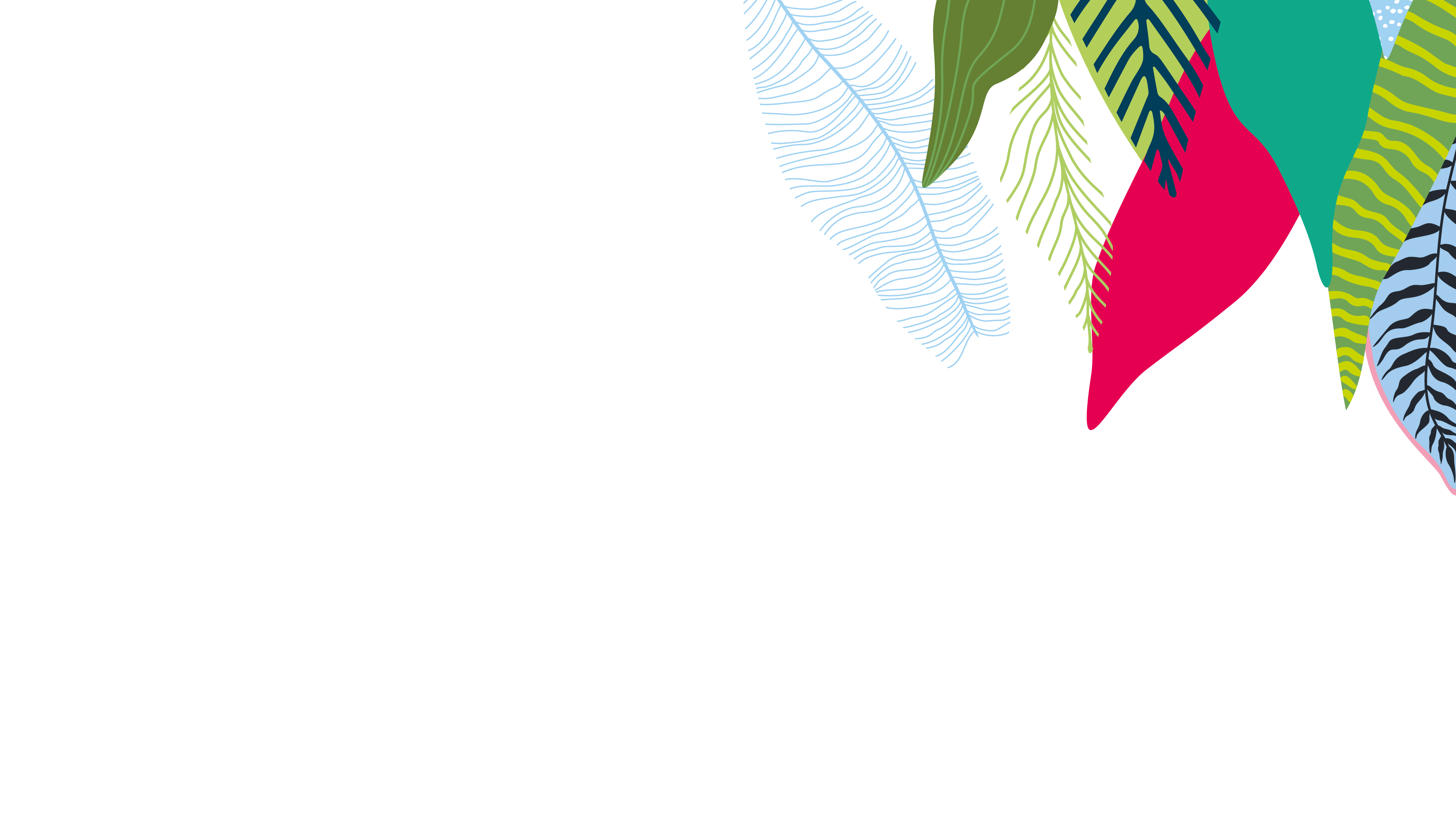 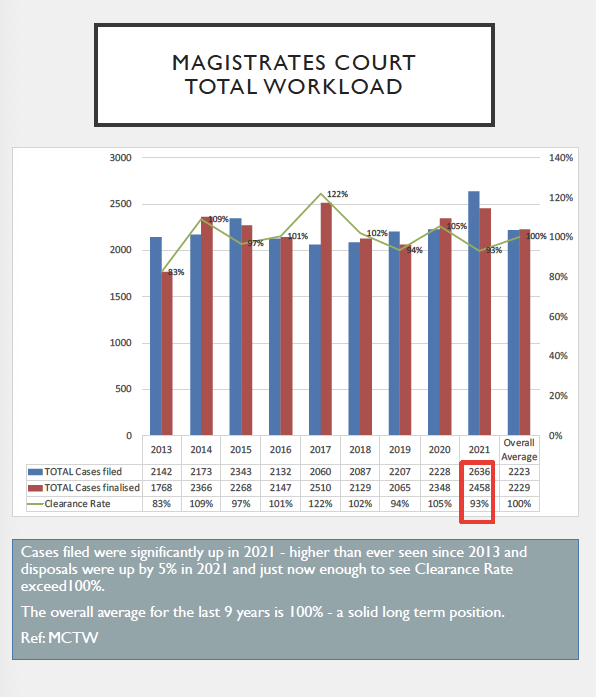 Example: Vanuatu2021 Annual Statistics
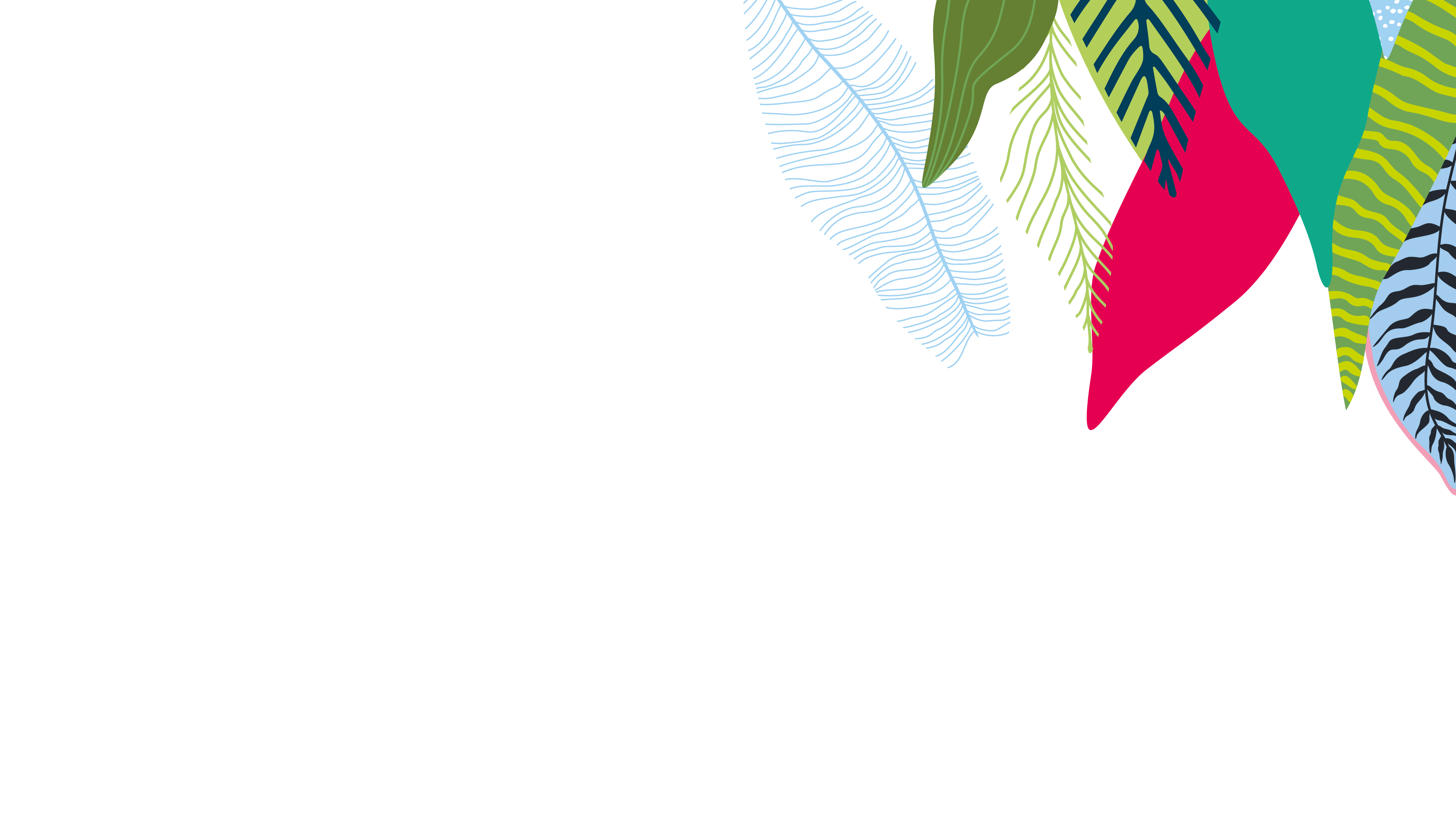 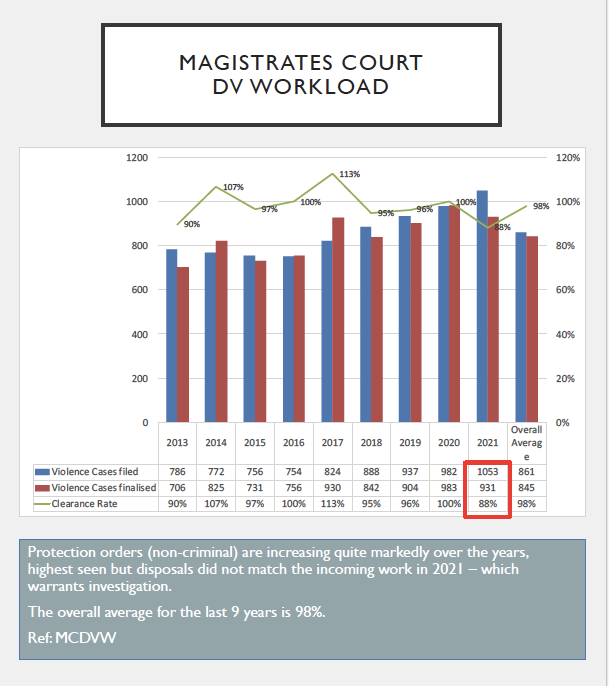 Example: Vanuatu2021 Annual StatisticsProtection Order Data
Example of how data can be used to identify areas that need attention
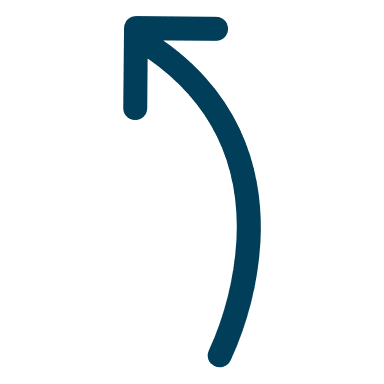 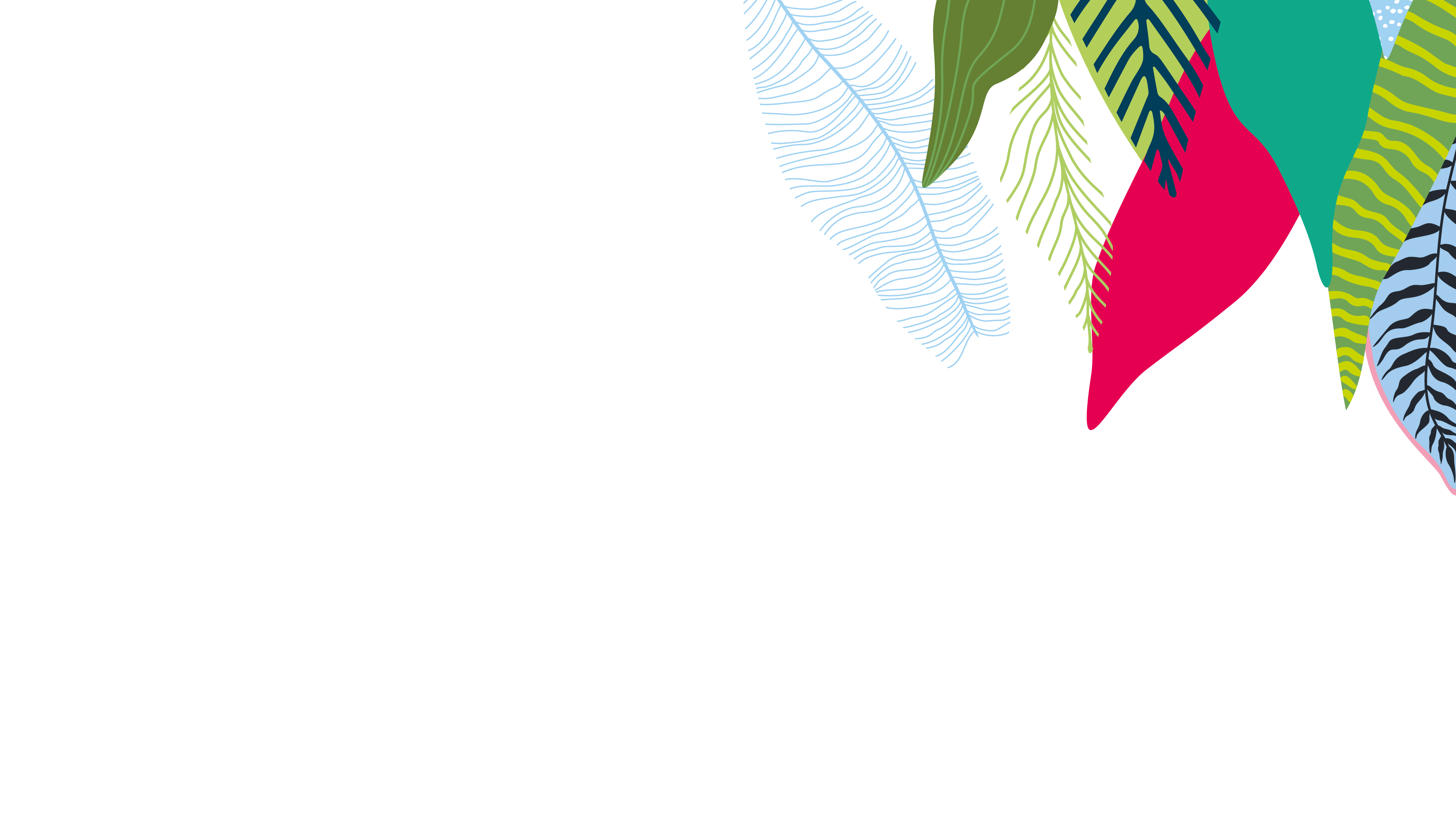 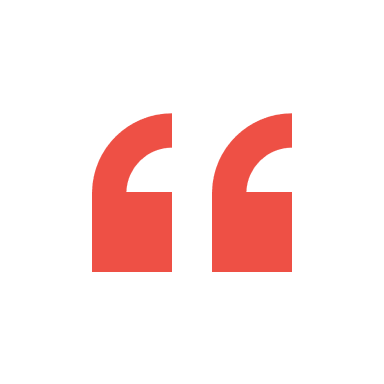 10 Active Magistrates in 2022
Management of cases through remote technology
The Magistrates were able to hear and dispose of cases via true conference and telephone conferences. As a result, we have seen an increase in number of DV applications from remote areas seeking protection orders from the court.
Vanuatu 2023 Official Opening of the Court
Remarks by the Honorable Chief Justice Lunabek
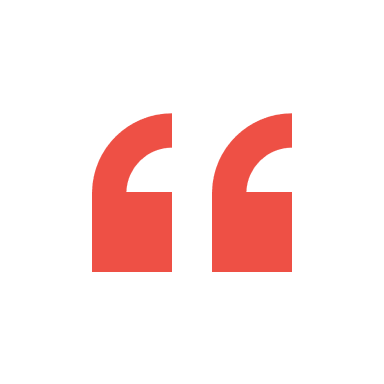 Presenting data on FPA Cases
10 years onsince signing the Pacific Leaders Gender Equality Declaration
Leaders expressed ‘deep concern that …overall progress in the region toward gender equality is slow.’ 
And that …’violence against women is unacceptably high.’
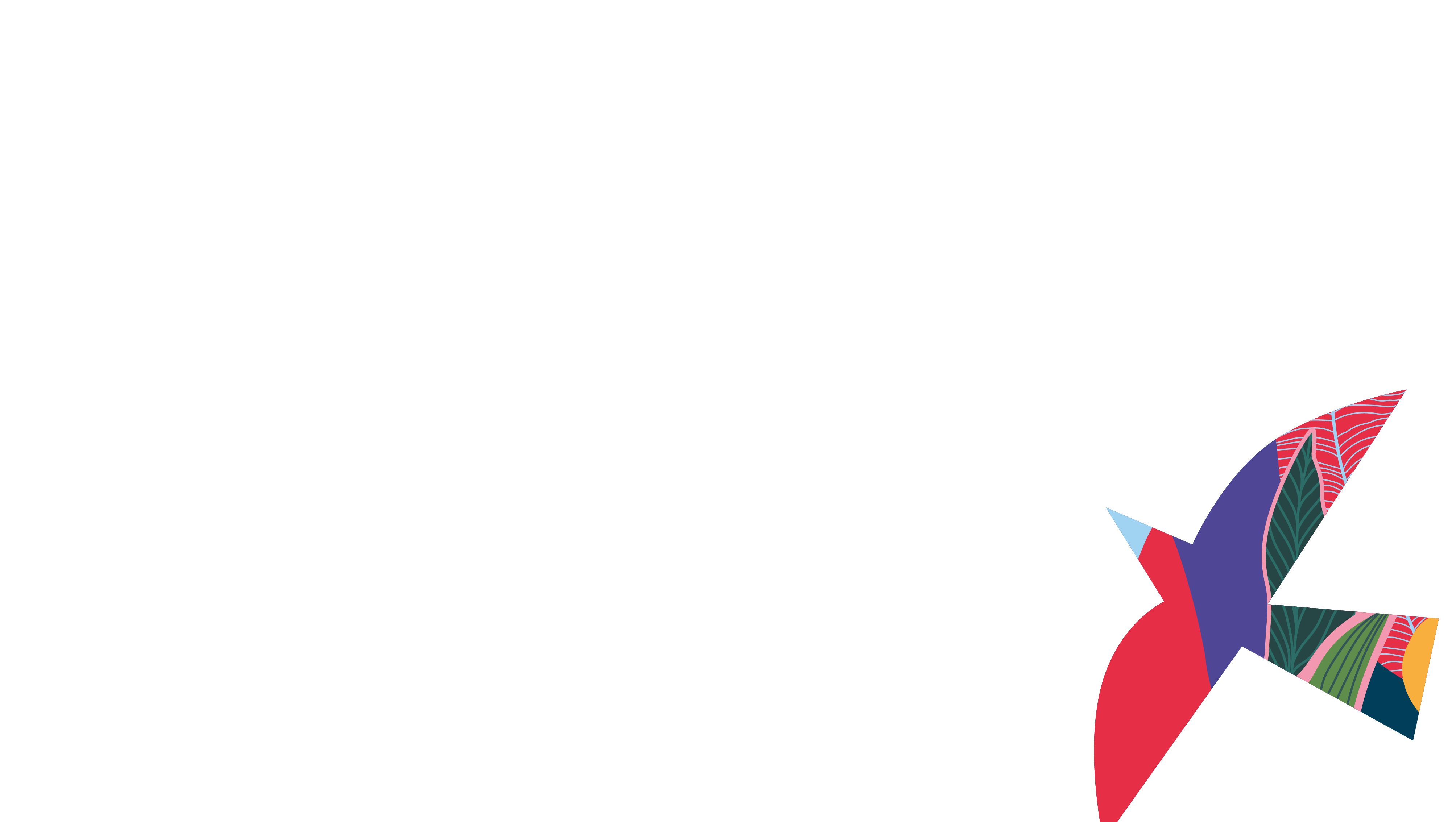 Pacific Leaders Gender Equality Declaration 2012
Relevant Policy Actions

Produce and use sex disaggregated data
Implement progressively  essential services including legal services for survivors 
      of violence
Impose appropriate penalties for perpetrators of violence
Court responses

Publish sex disaggregated data on Family Protection Act, other cases involving VAW and girls
Publish information on court cases brought by legal aid services available to survivors of violence 
Publish data on outcomes in Family Protection Act and other violence cases involving women and girls
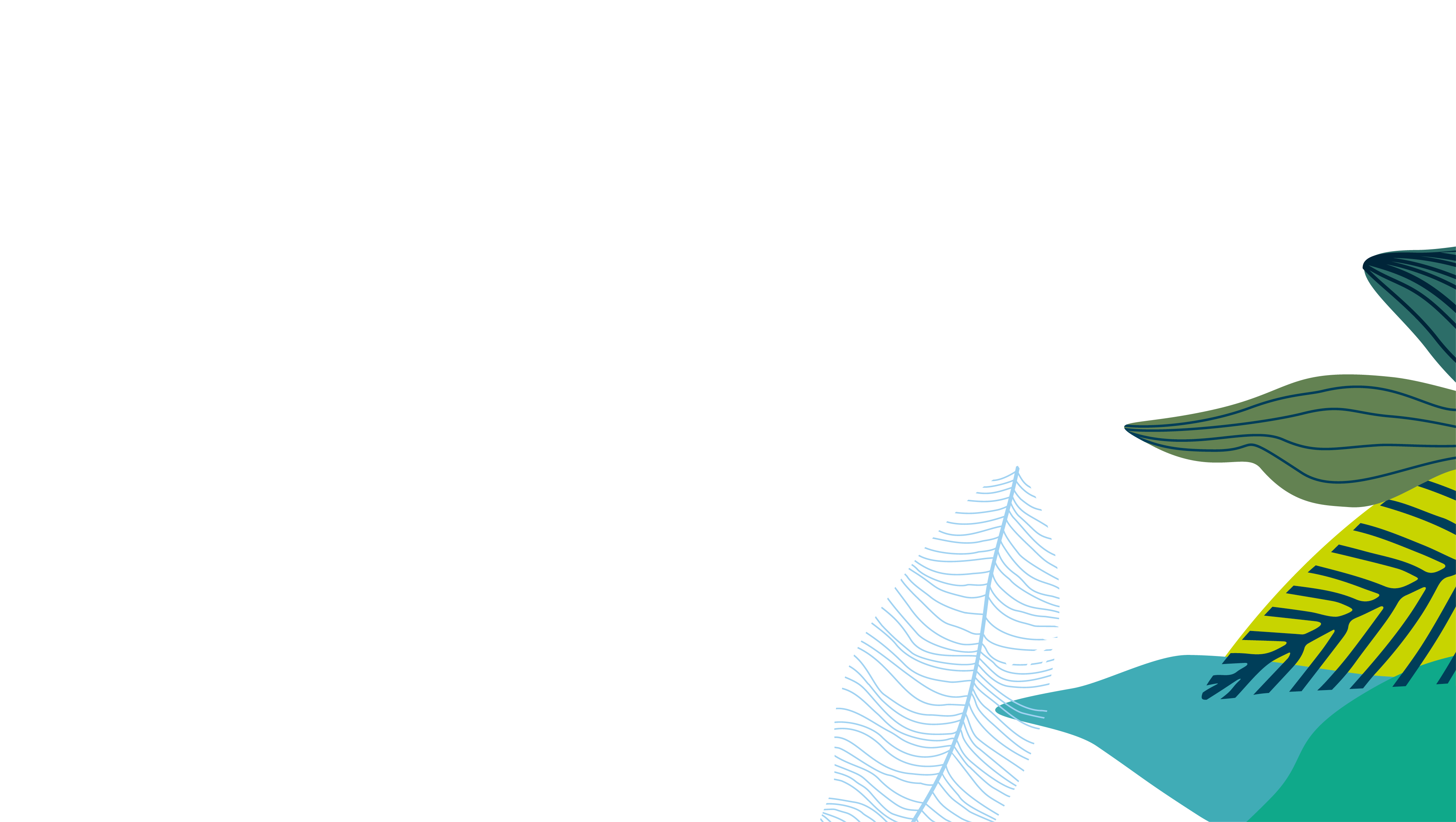 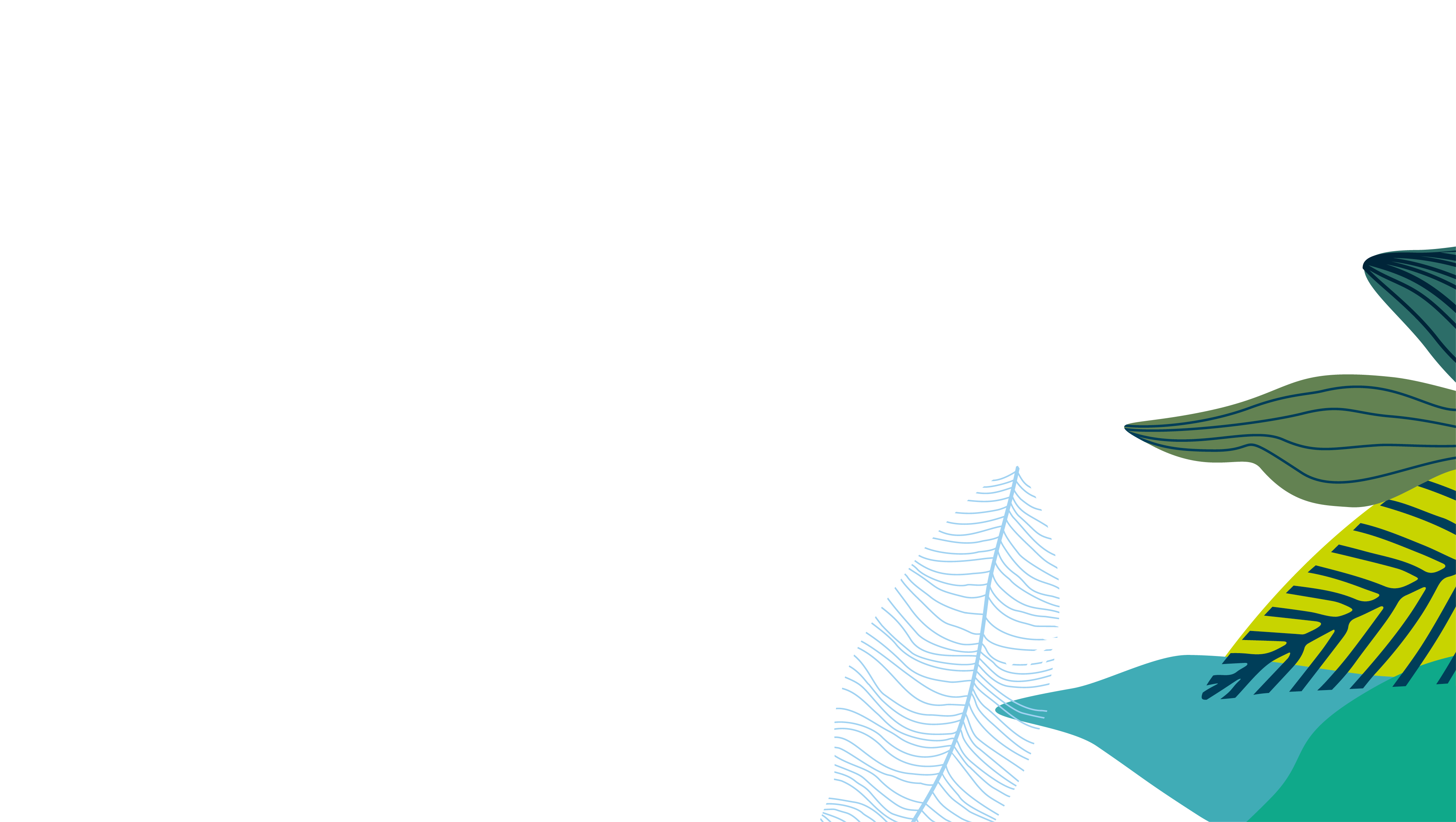 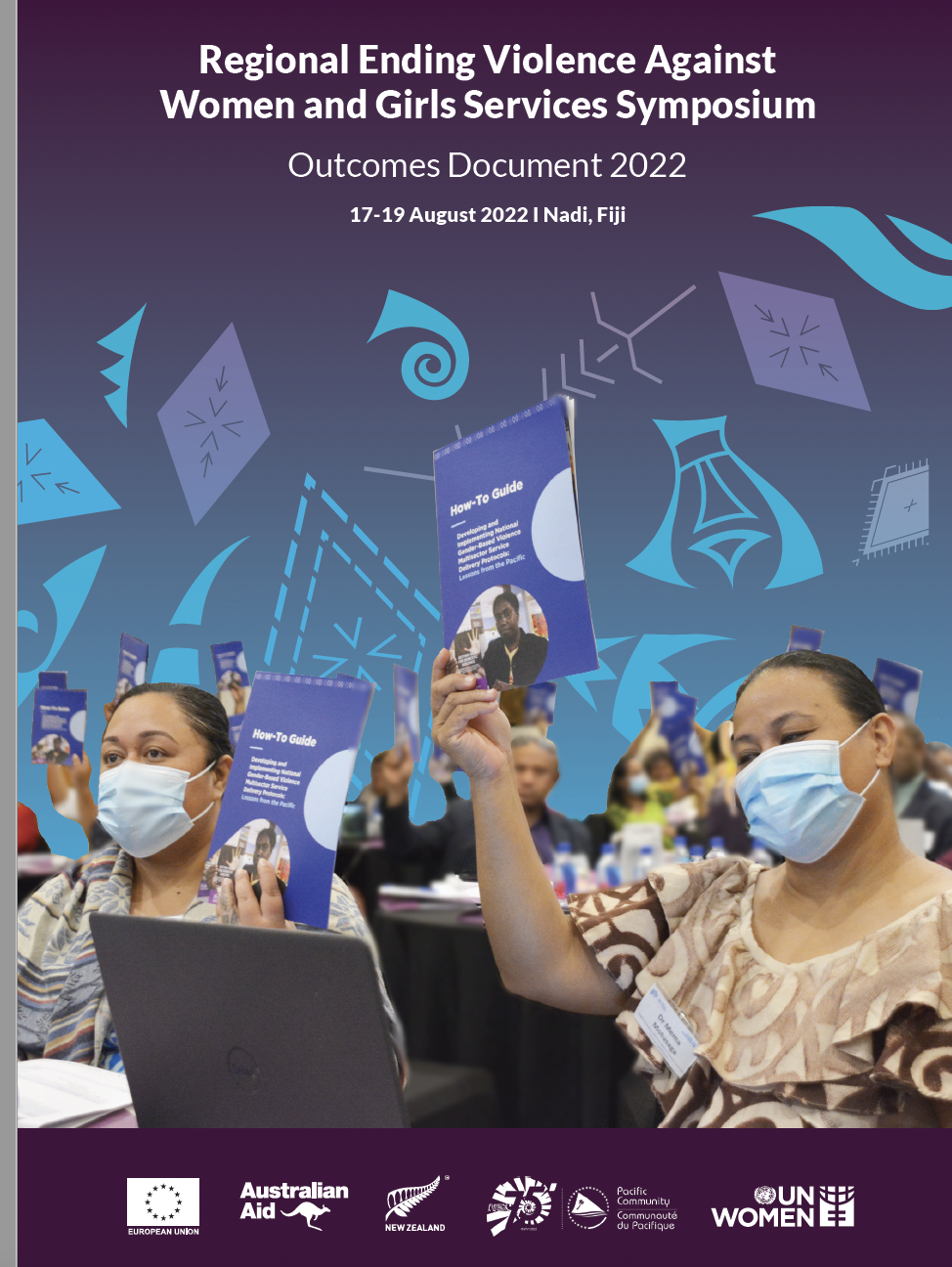 Regional Ending Violence Against Women and Girls (EVAWG) 
Services Symposium August 2022
Over a million women and girls (15+) affected by violence in Pacific each year versus court annual reports show only 1250 protection order cases
Global average partner violence against women over their lifetime: 30%  
Pacific rates higher, some 60+% (based on 12 Pacific countries with data)
Without transparency of key data on protection order and family violence cases it is very difficult for countries to measure progress against National Plans on Ending Family Violence and Ending Violence Against Women and Girls as well as the actions outlined in the Pacific Leaders Gender Equality Declaration.​






Source: The Pacific Communities Pacific Data Hub http://pacificdata.org/ population and SDG5 dashboards
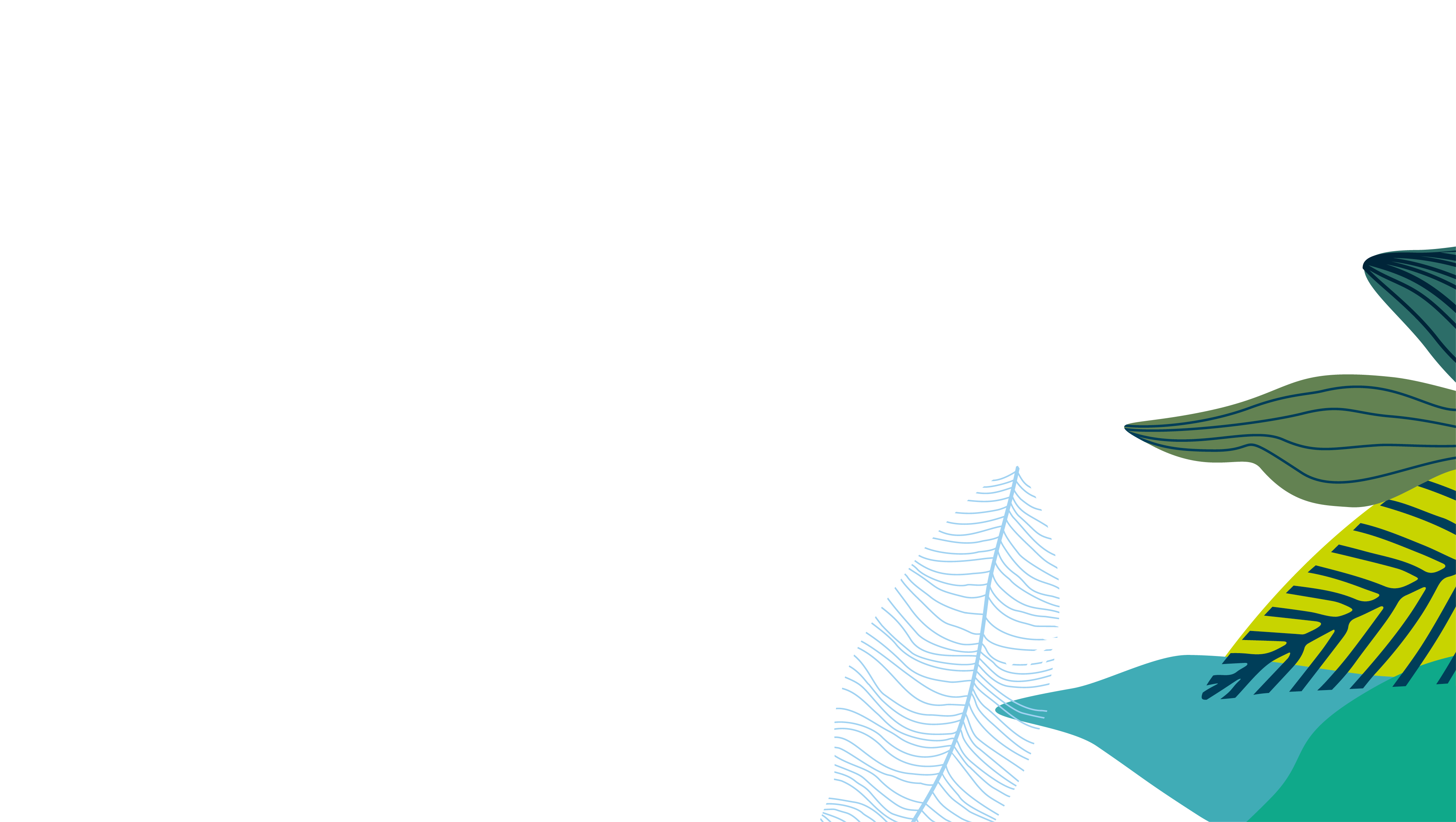 Regional perspective: Scale of the problem…
Previous 12 months: Partner violence, women and girls 15+
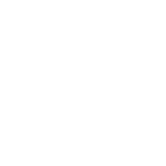 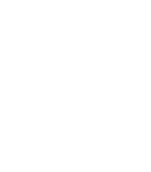 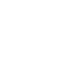 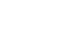 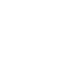 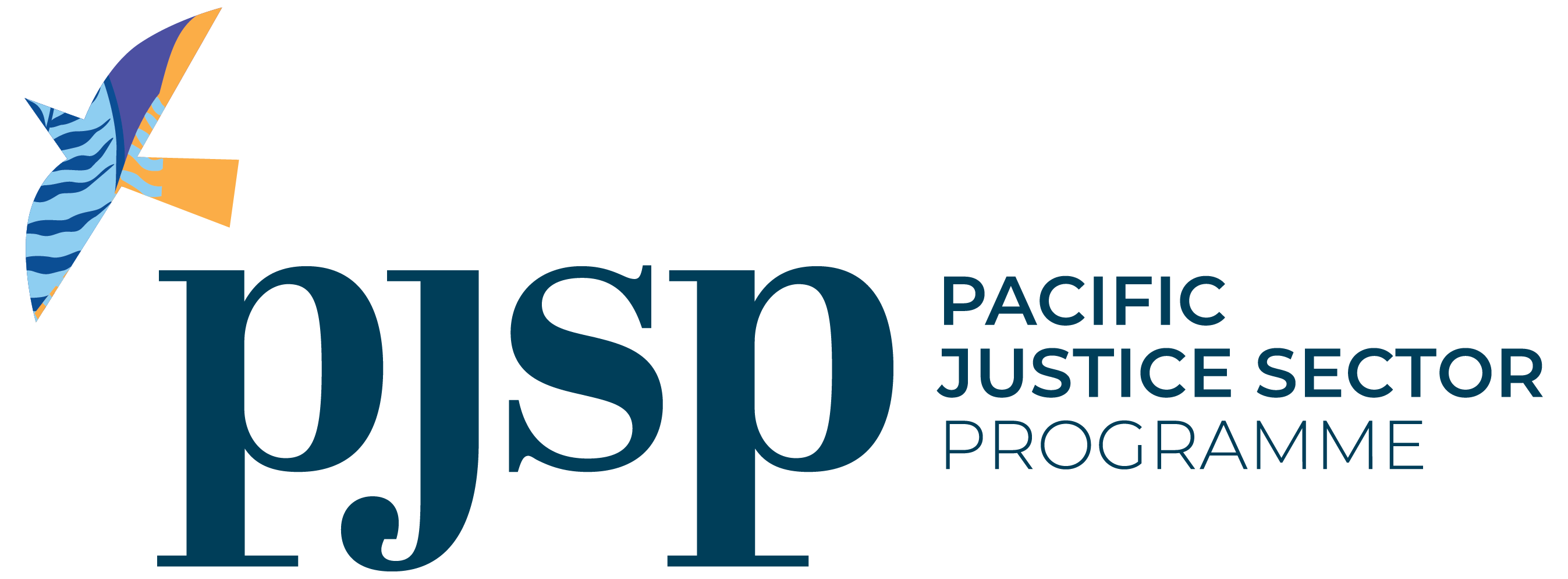 Family Protection Data: 10 Indicators
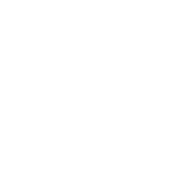 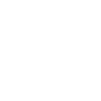 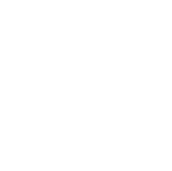 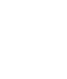 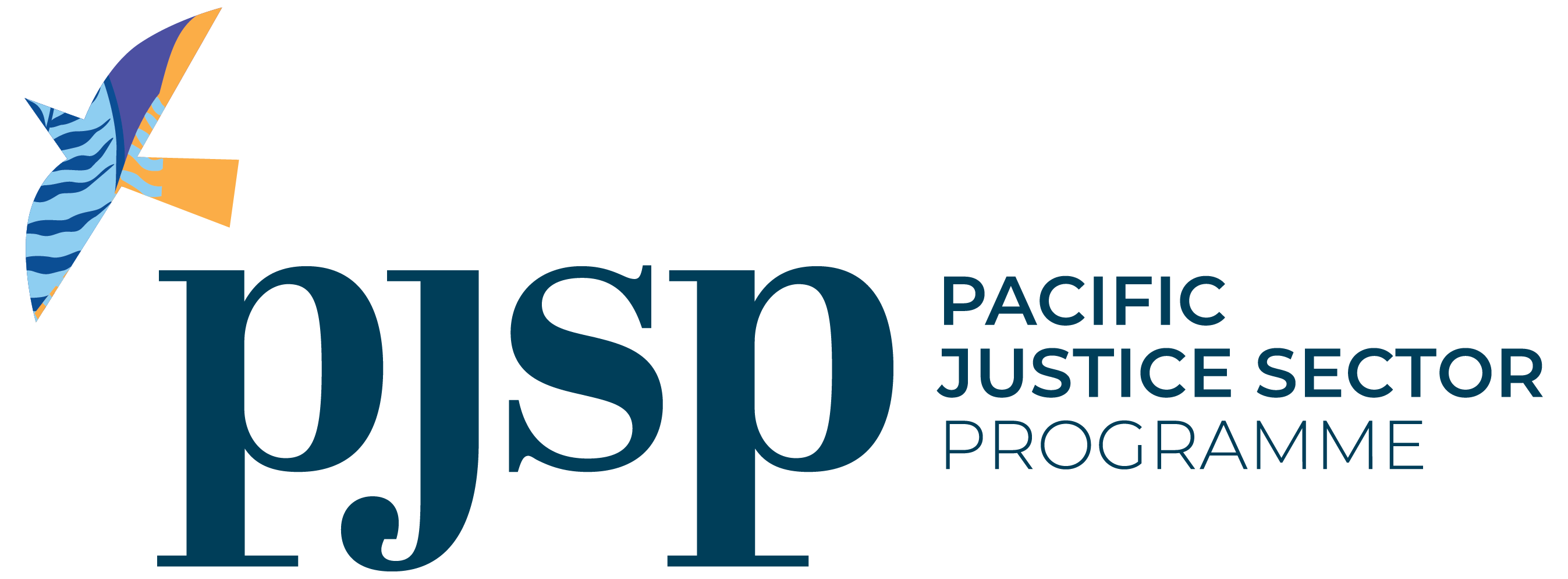 Family Protection Act: 10 Indicators
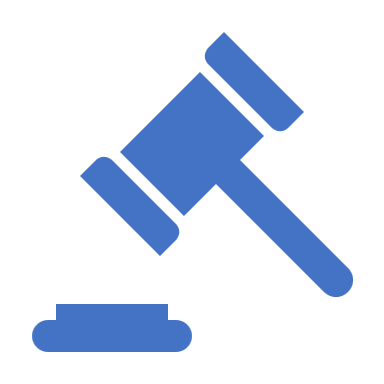 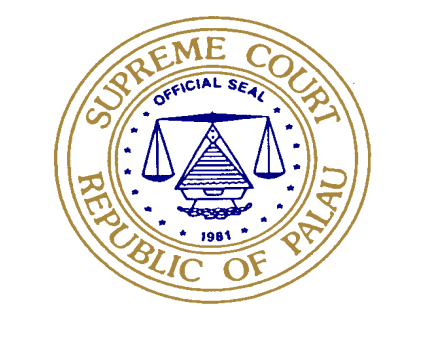 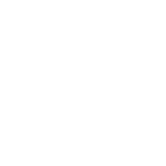 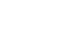 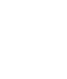 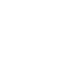 2021: Palau Family Protection Act cases update
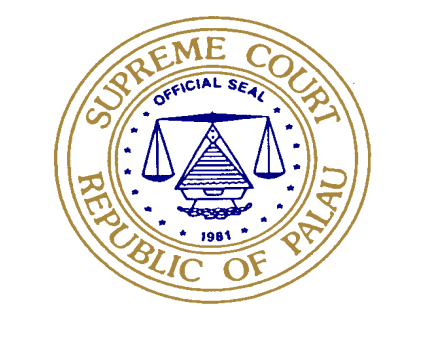 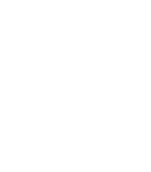 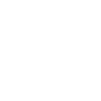 2021: Palau Family Protection Act cases update
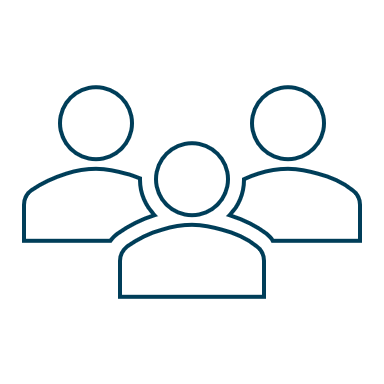 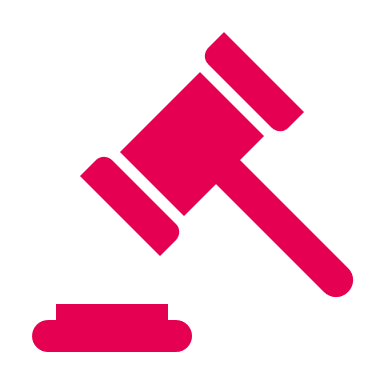 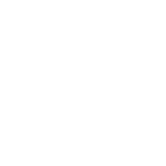 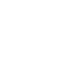 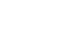 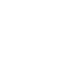 2020/2021 Tonga Family Protection Case Update
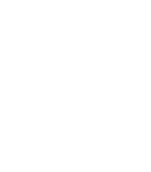 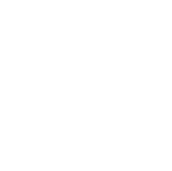 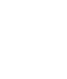 2020/2021 Tonga Family Protection Case Update
Country Exercise
Work as a country team to create or update the the full FPA case data update. 
You have been given the template for this document and can work on it in the first part of the week
Consider the following issues and make notes on the following
Which of the 10 FPA data sets is hardest to present
Who could the court work with to be able to strengthen collection and presentation of the data
What did you find interesting in the way your ‘partner’ collected or presented data?
Is there something you have seen that you would like to try and add to the FPA updates when you return?
Who will you share this document with upon your return both within and outside the court?
Any other points that you think are important about FPA cases that you would like to add?

Each country is to make a 10-minute presentation of its FPA country report to a country that it has been paired with.

Present back to the group in a 5-minute presentation by the ‘other’ country.
[Speaker Notes: This will use the court data management skills from the first part of the workshop]
Juvenile case data exercise
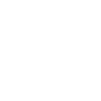 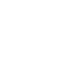 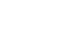 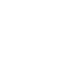 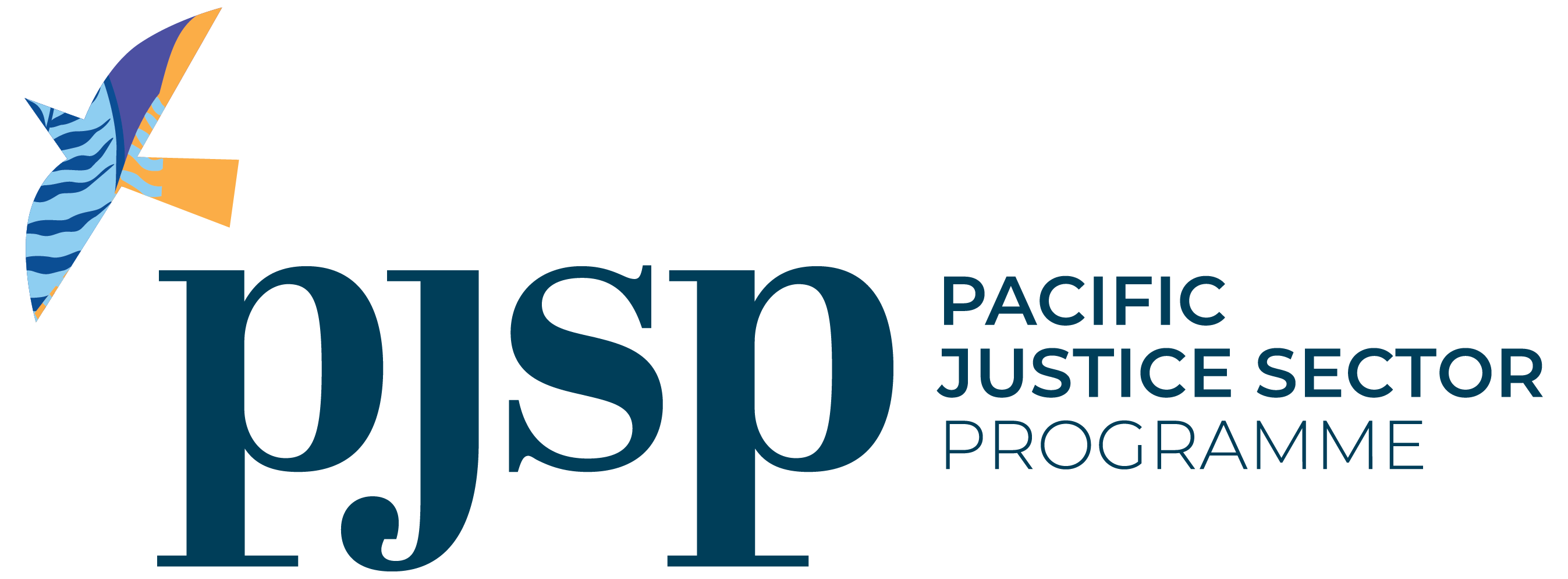 Juvenile Case Data: 10 Indicators
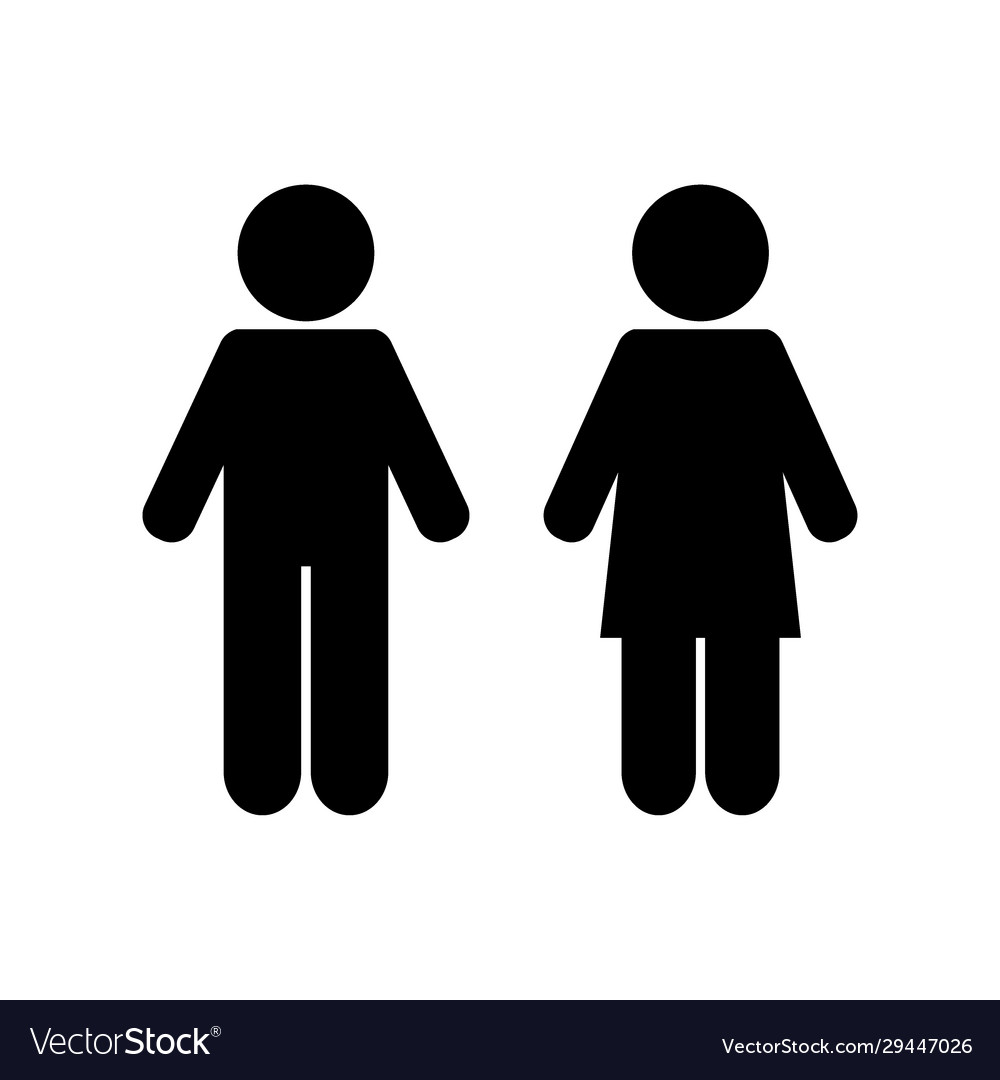 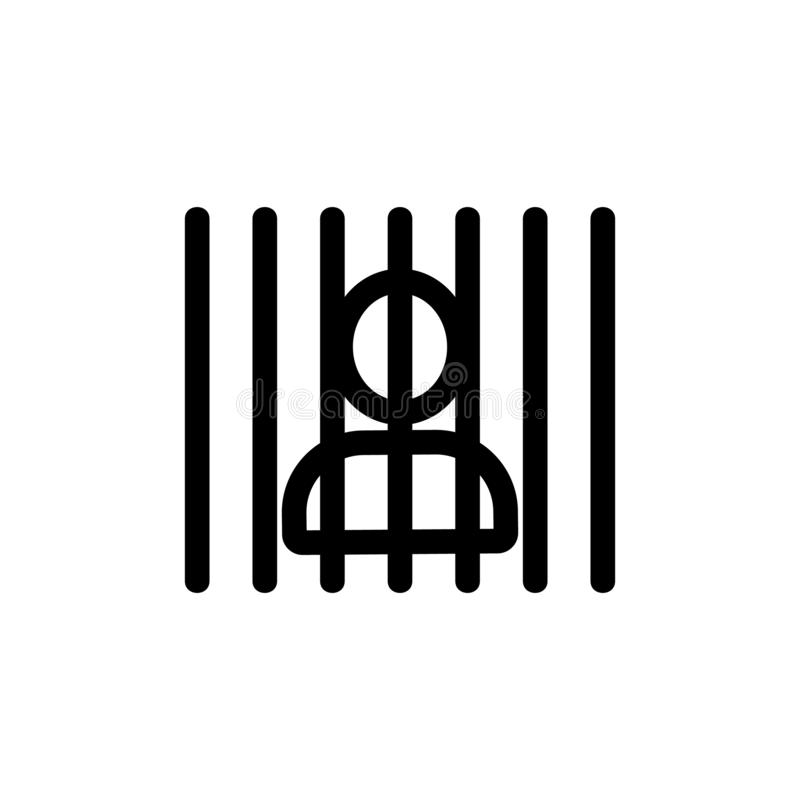 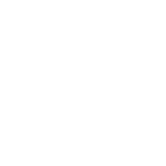 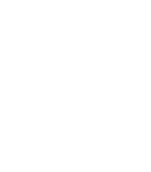 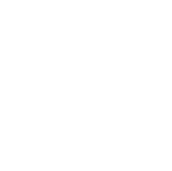 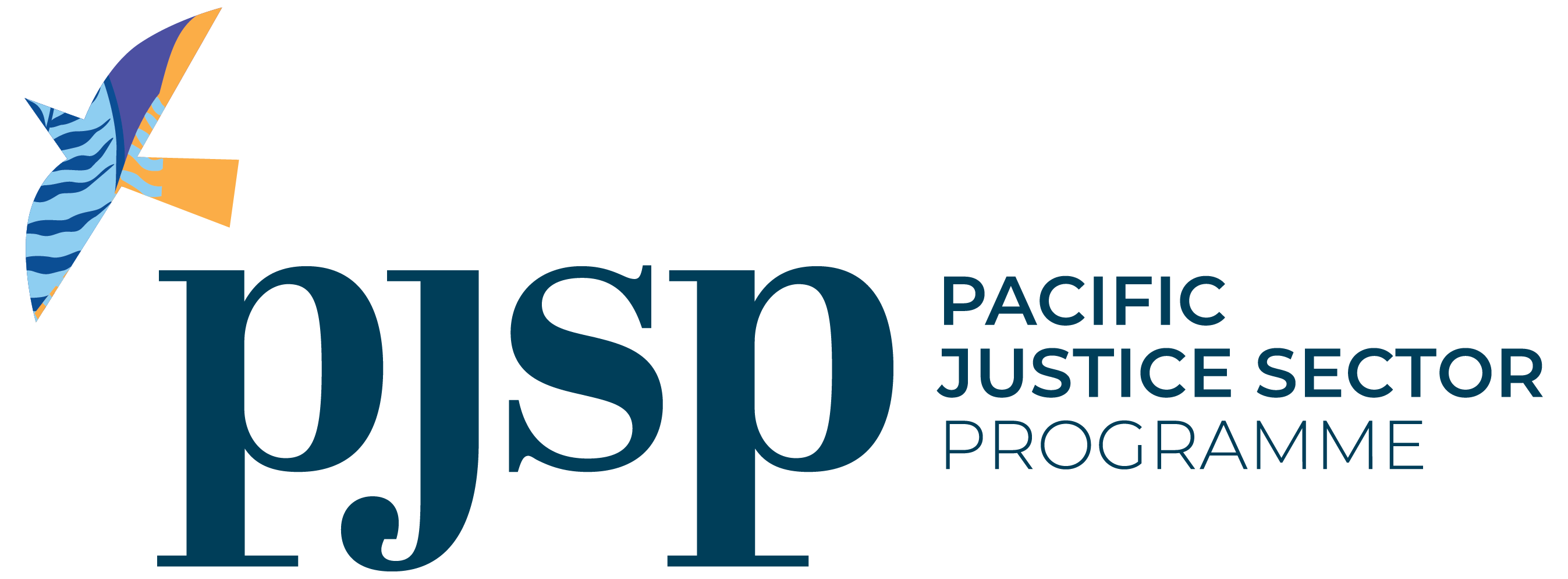 Juvenile Case Data: 10 Indicators
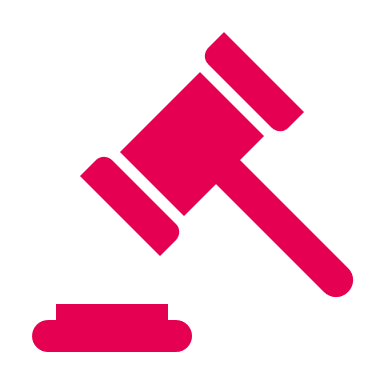 Country Exercise: Juvenile Data
Work as a country team to create or update juvenile case data  
Use the same template as FPA cases but include field on pre-trial detention 

Consider the following issues and make notes on the following
Which of the 10 data sets is hardest to present?
Who could the court work with to strengthen collection and presentation of the data?
What did you find interesting in the way your ‘partner’ collected or presented data?
Is there something you have seen that you would like to try and add to juvenile data updates when you return?
Who will you share this document with upon your return both within and outside the court?
Any other points that you think are important about juvenile cases that you would like to add?

Each country is to make a 10-minute presentation of its juvenile country report to a country that it has been paired with.

Present back to the group in a 5-minute presentation by the ‘other’ country.
[Speaker Notes: This will use the court data management skills from the first part of the workshop]
Key Reflection Points
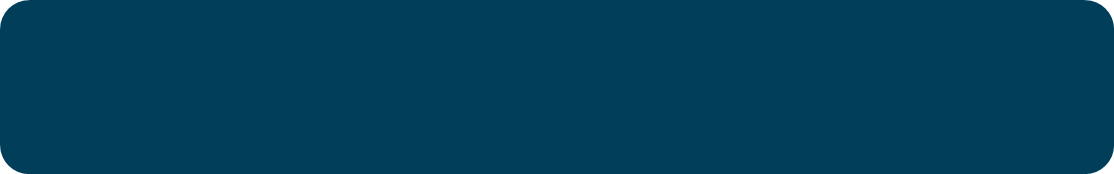 How can your court include and/or strengthen publication of data on:
cases filed/ finalised by registry
cases finalised at a circuit court
cases where the court fee is waived
cases where legal representation or assistance provided
collection of sex, age and disability data
Wrap up and thank you for attending